Ensure you’ve connected to audio!
Option 1: “Call In”
Follow the process to dial in from a phone
Option 2: “Use Computer Audio”
You must have computer speakers and microphone
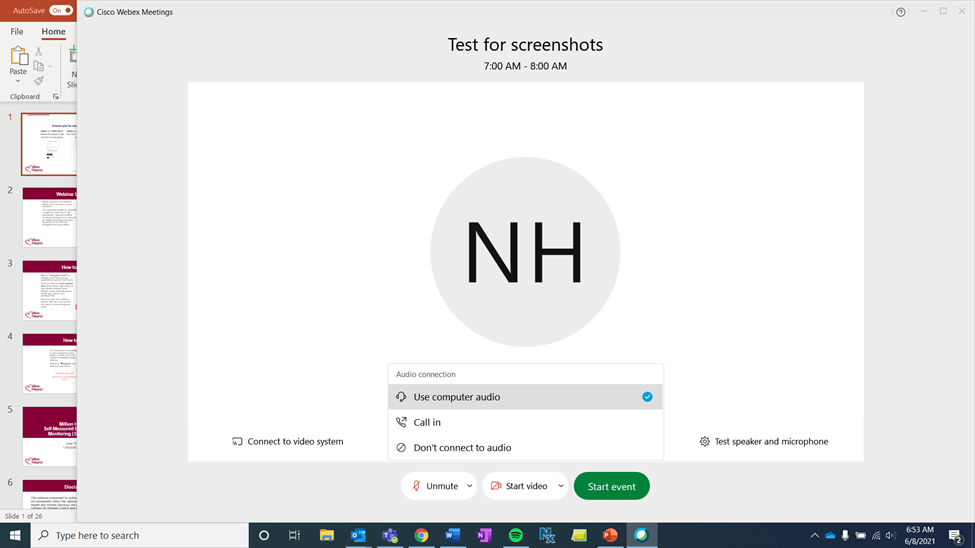 After connecting, if you don’t see a phone/headset icon next to your name, please attempt to connect your audio again!
www.nachc.org
| 1
[Speaker Notes: Rita]
Million Hearts® Self-Measured Blood Pressure Monitoring (SMBP) Forum
December 8, 2022
1:00-2:00 PM EST
[Speaker Notes: Rita]
How to Chat
The chat feature is available to pose questions to the group or make comments anytime throughout today’s webinar. 
Submit to “Everyone” and click the send button.

Introduce yourself! 
Where are you joining us from?
Share your questions!
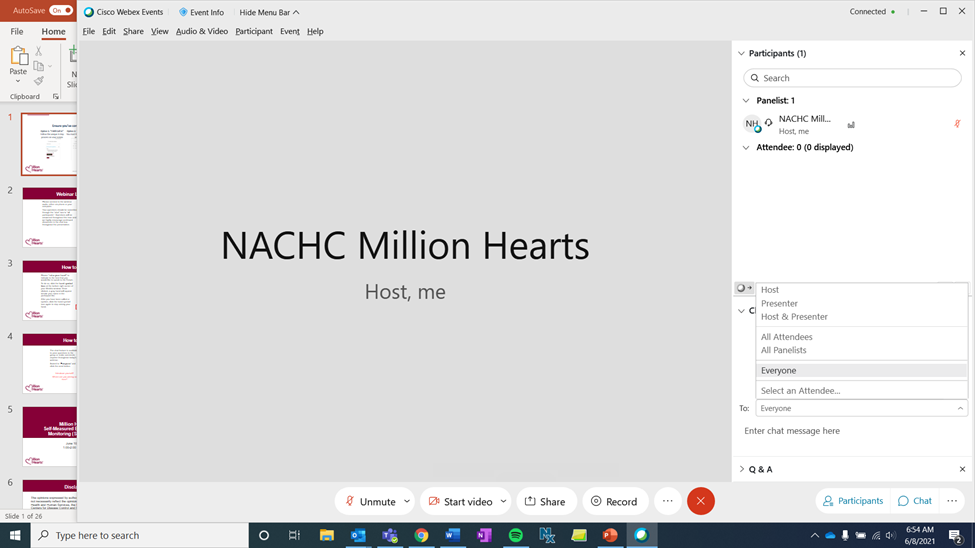 [Speaker Notes: Rita]
Disclaimer
The opinions expressed by authors contributing to this project do not necessarily reflect the opinions of the US Department of Health and Human Services, the Public Health Service, the Centers for Disease Control and Prevention, or the authors’ affiliated institutions. Use of trade names is for identification only and does not imply endorsement by any of the groups named below.
[Speaker Notes: Rita]
Today’s Objectives
Understand current evidence-base that supports the use of SMBP to improve maternal health outcomes and prevent adverse events
Understand current data gaps and challenges to widespread SMBP use
Limited Medicaid Coverage
Lack of validation of devices for pregnant women
BP of pregnant women excluded from clinical quality measures. (NQF 0018)
Explore emerging solutions and amplify best practices for using SMBP in pregnant and postpartum women with hypertension
Amplify work to achieve Million Hearts® goals and advance the nation's focus on health equity
[Speaker Notes: Judy]
Agenda
Welcome, Introductions, and Agenda Overview
Featured Presenters
Hilary K. Wall, MPH, CDC
Kameelah Phillips, MD, Calla Women’s Health
Lisa Green, DO, MPH, Family Christian Health Center
Open Discussion
Resources and Updates
[Speaker Notes: Judy]
Self-Measured Blood Pressure Monitoring to Address Hypertensive Disorders of Pregnancy
Hilary K. Wall, MPH
Senior Scientist/Million Hearts Science Lead
Division for Heart Disease and Stroke Prevention
Centers for Disease Control and Prevention

December 8, 2022
Disclaimer
Most of the scientific literature and other publications cited here focus on women; however, we acknowledge the importance of hypertension and risk of atherosclerotic cardiovascular disease among transgender, intersex, and nonbinary people as well.
The opinions expressed by authors contributing to this project do not necessarily reflect the opinions of the US Department of Health and Human Services, the Public Health Service, the Centers for Disease Control and Prevention, or the authors’ affiliated institutions. Use of trade names is for identification only and does not imply endorsement by any of the groups named below.
Million Hearts® 2027 Priorities
Pregnant and Postpartum Women with Hypertension
People from Racial/Ethnic Minority Groups
People with Behavioral Health Issues Who Use Tobacco
People with Lower Incomes
People Who Live in Rural Areas or Other ‘Access Deserts’
Hypertensive Disorders of Pregnancy
Hypertensive disorders of pregnancy (HDP) include:
Chronic hypertension, gestational hypertension, preeclampsia/eclampsia, and preeclampsia superimposed on chronic hypertension
Increasing in prevalence
A leading cause of maternal mortality
Black and American Indian/Alaska Native women experience a disproportionate burden of morbidity and mortality related to HDP when compared to White women
For more info, see – https://millionhearts.hhs.gov/about-million-hearts/optimizing-care/hypertension-disorders-pregnancy.html
Potential Complications of HDP
Liu S, et al. Stroke 2019;50(1):13–20; Garovic VD, et al. J Am Coll Cardiol 2020;75(18):2323–2334; Honigberg MC, et al. J Am Coll Cardiol 2019;74(22):2743–2754; Haug EB, et al. JAMA Cardiol 2019;4(7):628–635; Grandi SM, et al. Circulation 2019;139(8):1069–1079; Barrett PM, et al. JAMA Netw Open 2020;3(2):e1920964; Magee LA, et al. Hypertension 2016;68(5):1153–1159; Nahum Sacks K, et al. Pregnancy Hypertens. 2018;13:181–186; Kajantie E, et al. Stroke 2009;40(4):1176–1180; Andraweera PH, et al. J Pediatr 2019;208:104–113; Geelhoed MJJ, et al. Circulation 2010;122(12):1192–1199.
SMBP Evolving Evidence Base
Strong evidence for SMBP to decrease BP and improve BP control in the general population with HTN
Mixed evidence for SMBP in pregnant populations due to heterogeneity in:
Populations studied
Outcomes assessed
Measurement protocols and procedures
Inconsistent use of appropriate SMBP devices
Arm circumference repeat measurements?
Good tool to have in the HDP clinical “toolbox”
[Speaker Notes: More research is needed  
Do no harm strategy]
An Opportunity to Better Address Hypertension in Women – SMBP
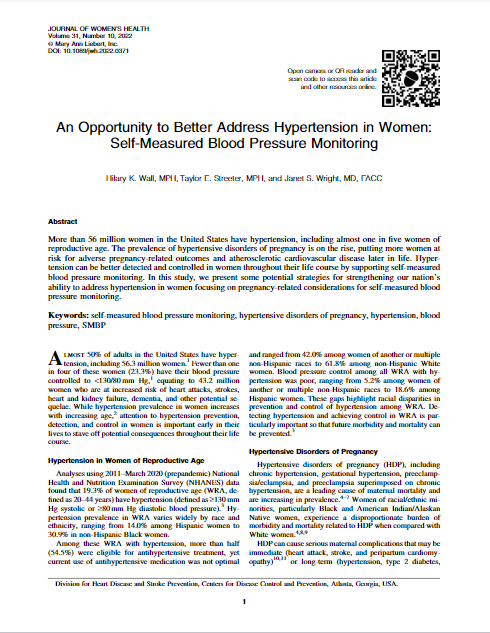 Explores:
The need for more SMBP devices specifically validated in pregnant populations
Importance of properly sized blood pressure cuffs in pregnancy
SMBP coverage and reimbursement
Pregnant women with hypertension are hiding in plain sight
Need to leverage clinical quality measures to drive BP improvements
Wall HK, et al. J Womens Health. 2022 Sep 26. doi: 10.1089/jwh.2022.0371. Online ahead of print.
Devices Validated in Pregnant Populations
Blood volume increases by 40%–50% during pregnancy
Pregnancy not denoted on the U.S. Validated Device Listing (VDL) 
Ghazi L, Bello NA. Hypertension in Women Across the Lifespan. Curr Atheroscler Rep. 2021;23(8):43. (Table 3)
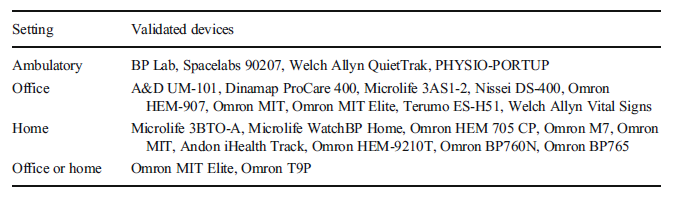 Devices Validated in Pregnant Populations
Blood volume increases by 40%–50% during pregnancy
Pregnancy not denoted on the U.S. Validated Device Listing (VDL) 
Ghazi L, Bello NA. Hypertension in Women Across the Lifespan. Curr Atheroscler Rep. 2021;23(8):43. (Table 3)
On the VDL: 
Microlife Watch BP Home
Omron HEM-9210T
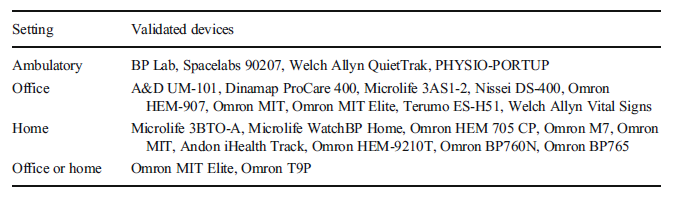 Properly-Sized Cuffs
2015-2020 NHANES data: 
In women of reproductive age (i.e., 20–39 years), 33.5% had an arm circumference that called for a size large or extra-large cuff.
Among WRA with HTN – 53.3%
47% of women gain more than the recommended amount (i.e., 5-18kg) of weight during pregnancy
Future analysis of pregnant women arm circumferences
Jackson SL, Gillespie C, Shimbo D, Rakotz M, Wall HK. Blood Pressure Cuff Sizes for Adults in the United States: National Health and Nutrition Examination Survey, 2015-2020 [published online ahead of print, 2022 Sep 6]. Am J Hypertens. 2022;hpac104. doi:10.1093/ajh/hpac104
[Speaker Notes: blood pressure measured with a smaller-than-recommended cuff may result in higher blood pressure readings, on average, by 4.8mm Hg]
Pregnant Women “Hiding in Plain Sight” (HIPS)
Kaiser Permanente SC, WA, NC – ~570K pregnancies (2005-2014)
Identified pregnant women with HTN:
≥2 high BPs (≥ 140/90 mmHg) w/in 30 days (High BP); 
An antihypertensive fill before pregnancy and a diagnosis from 1 year prior to pregnancy through 20 weeks gestation (Treated Chronic Hypertension)
A high BP, a hypertension diagnosis, and a prescription fill within 7 days during pregnancy (Rapid Treatment)
27,049 (4.8%) met the HTN case definition
Case Definition
Chen L. Pregnancy Hypertens. 2020;19:112-118.
HIPS in Pregnant Women (cont’d)
Of hypertensive pregnancies: 
72% received a diagnosis
41.5% had a BP ≥ 160/110
36.1% received treatment
28% of women identified as hypertensive would have been missed by using diagnosis codes alone
76.5% had ≥3 separate visits with recorded high BP
Only 7.7% treated
20.3% had ≥ 1 severe high BP
Chen L. Pregnancy Hypertens. 2020;19:112-118.
[Speaker Notes: GE 160/110 = “severe hypertension”
28% of women identified as HTN never received a diagnosis code. 
87% rec’d tx (diagnosis) vs. 38% (elevated BPs)]
Questions?
Hilary Wall – hwall@cdc.gov



https://millionhearts.hhs.gov/
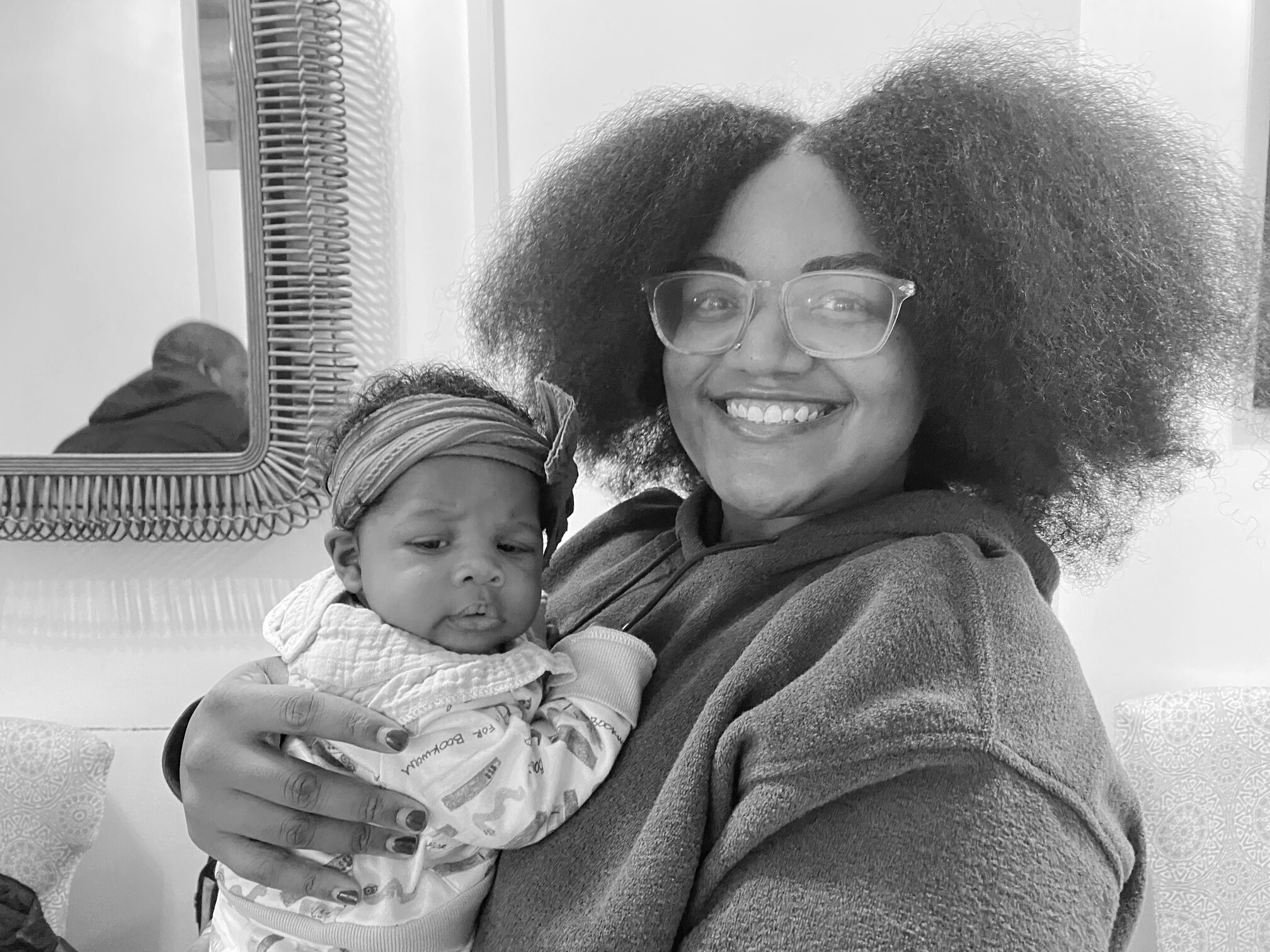 SMBP in Action
Kameelah Phillips, MD NCMP IBCLC

Calla Women's Health 
@drkameelahsays
Identification of Risk Factors at OB Intake
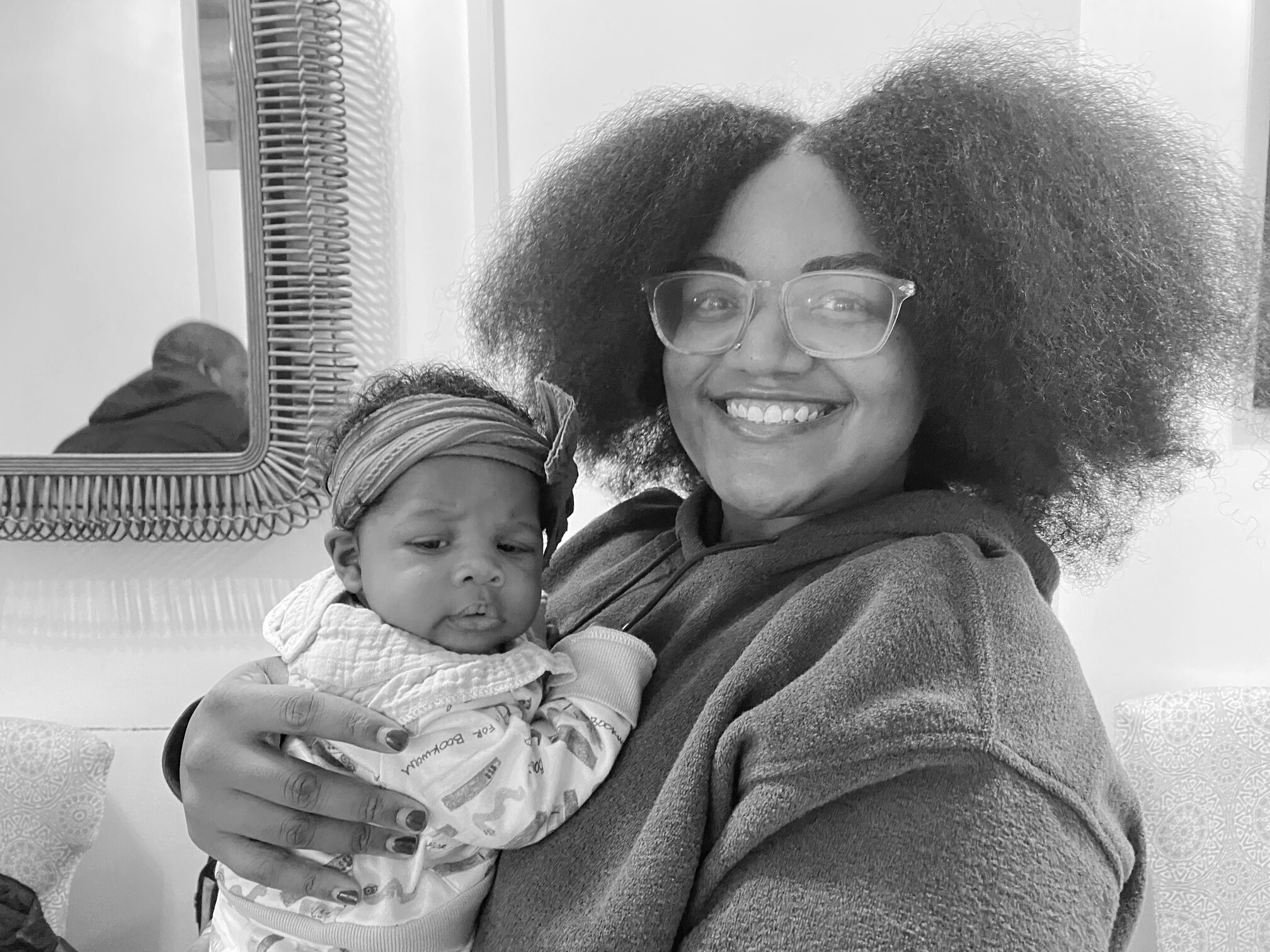 Early   Assessement
Ethnicity
Kidney disease.
Diabetes
Hypertension in previous pregnancy
Obesity
Extremes of age
Multiple Gestation
IVF
Any risk factor is a trigger for MFM and Cardiology consult
Setting expectations for Health
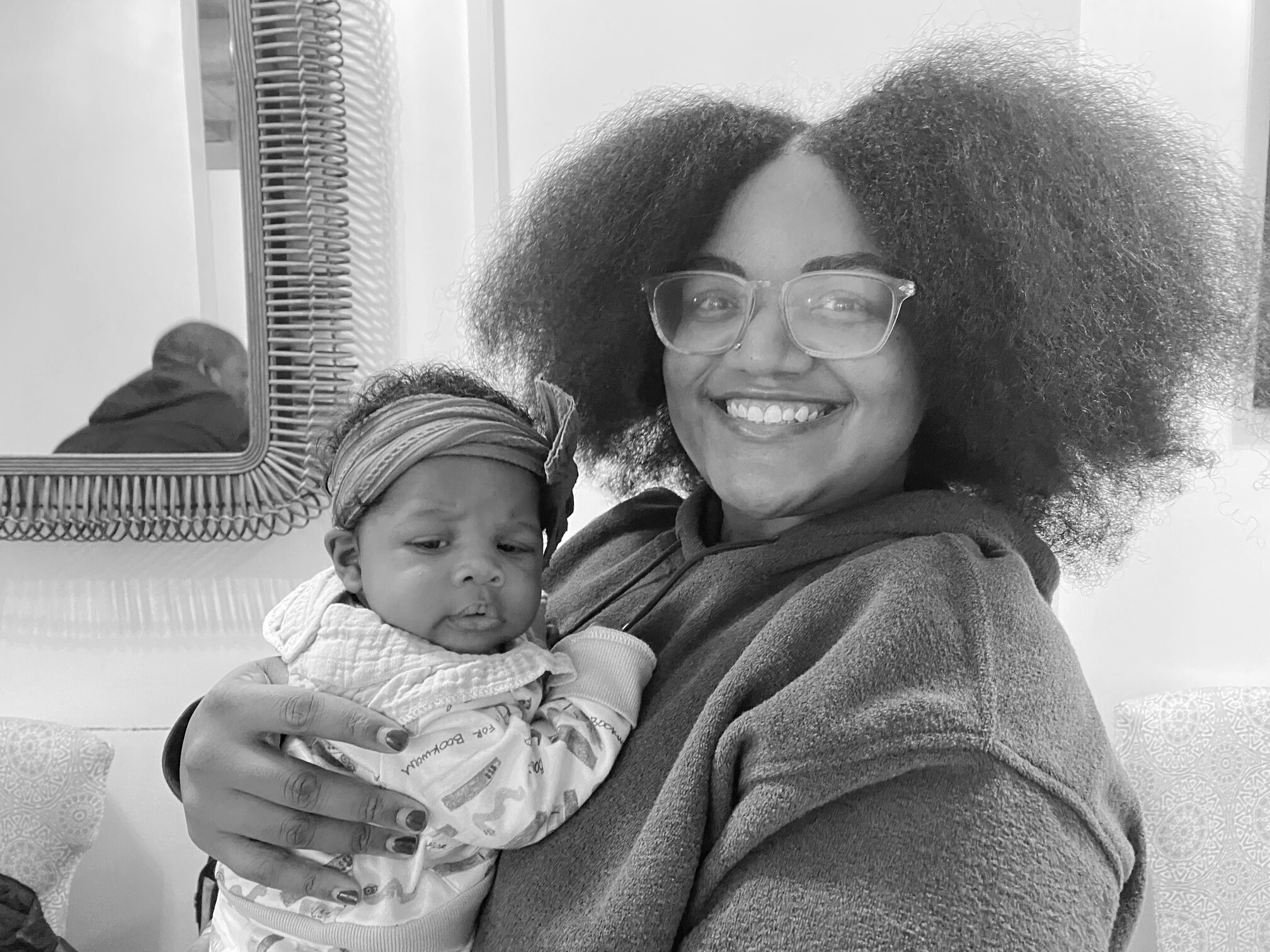 Early   Education
Companion at each visit
To help educate patient and family
 To serve as informed advocate

Plain language communication 
Limit medical jargon

"Homework" at each visit
Blood pressure 
Weight management 
Activity plan
Setting expectations for Health
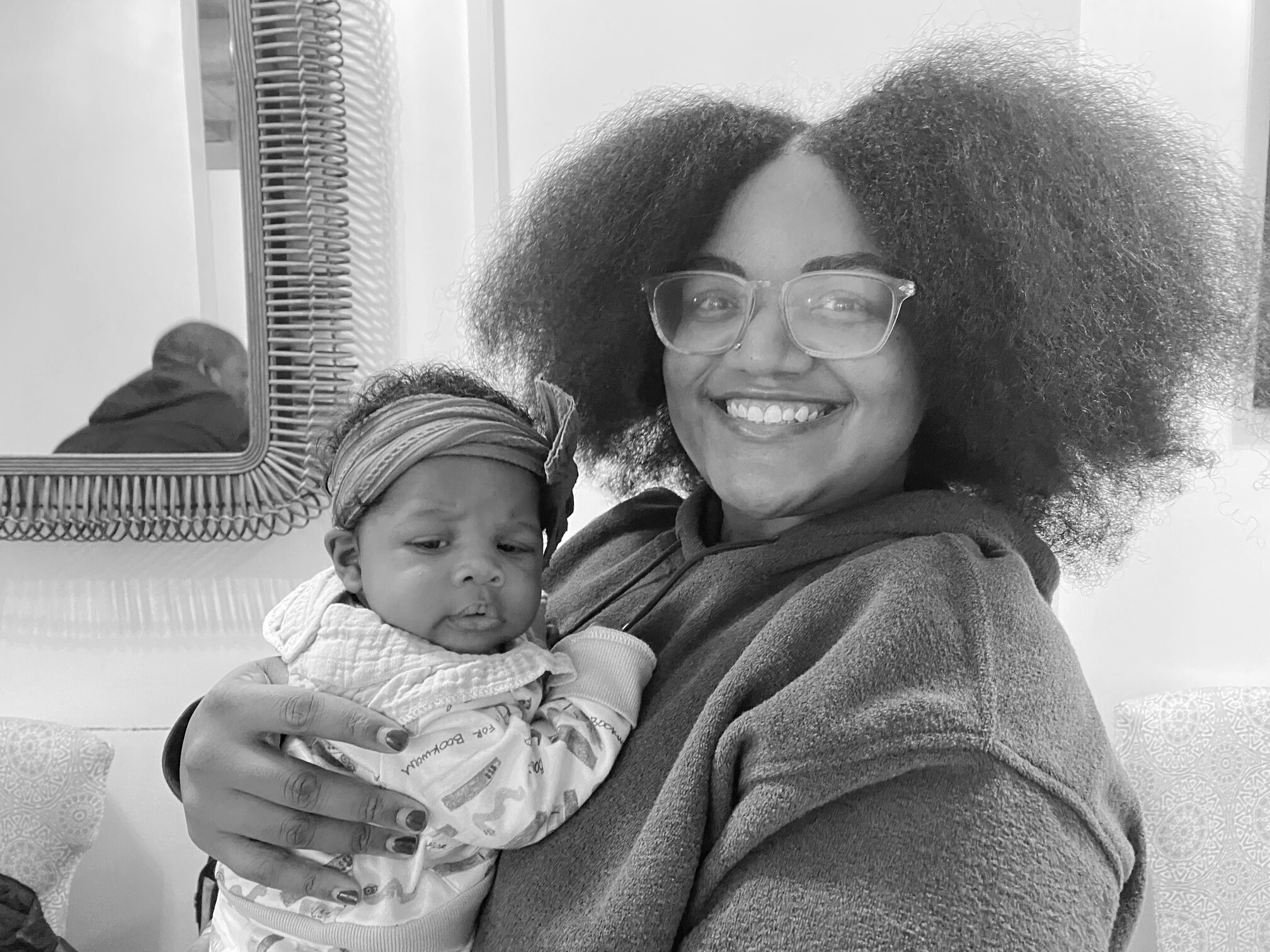 Early   Education
Delivery Plans reviewed upfront
Review induction starting at 37 weeks 

Blood pressure instruction
The Why is key 
When, Where, How

Low Tech
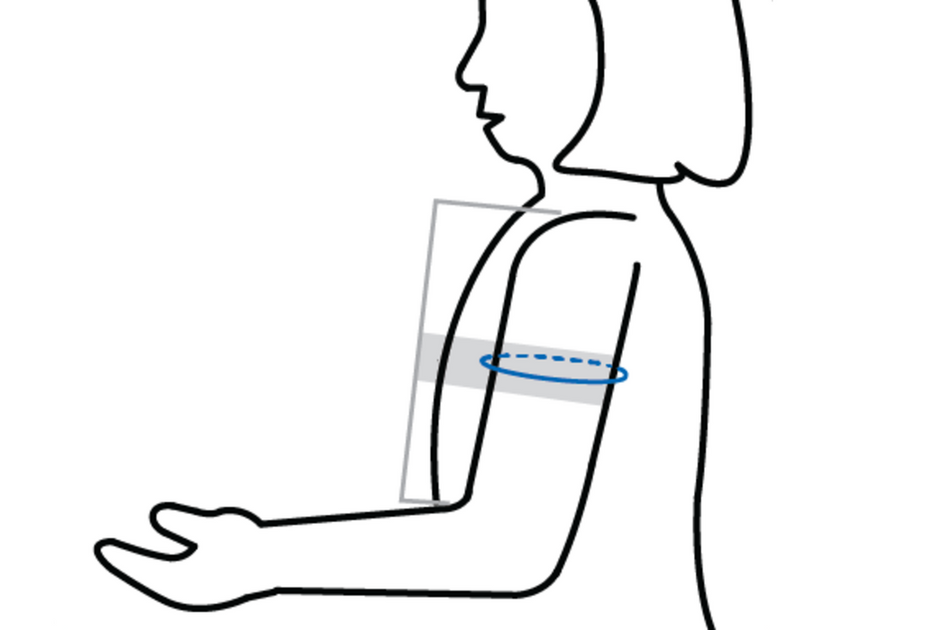 Setting expectations for Health
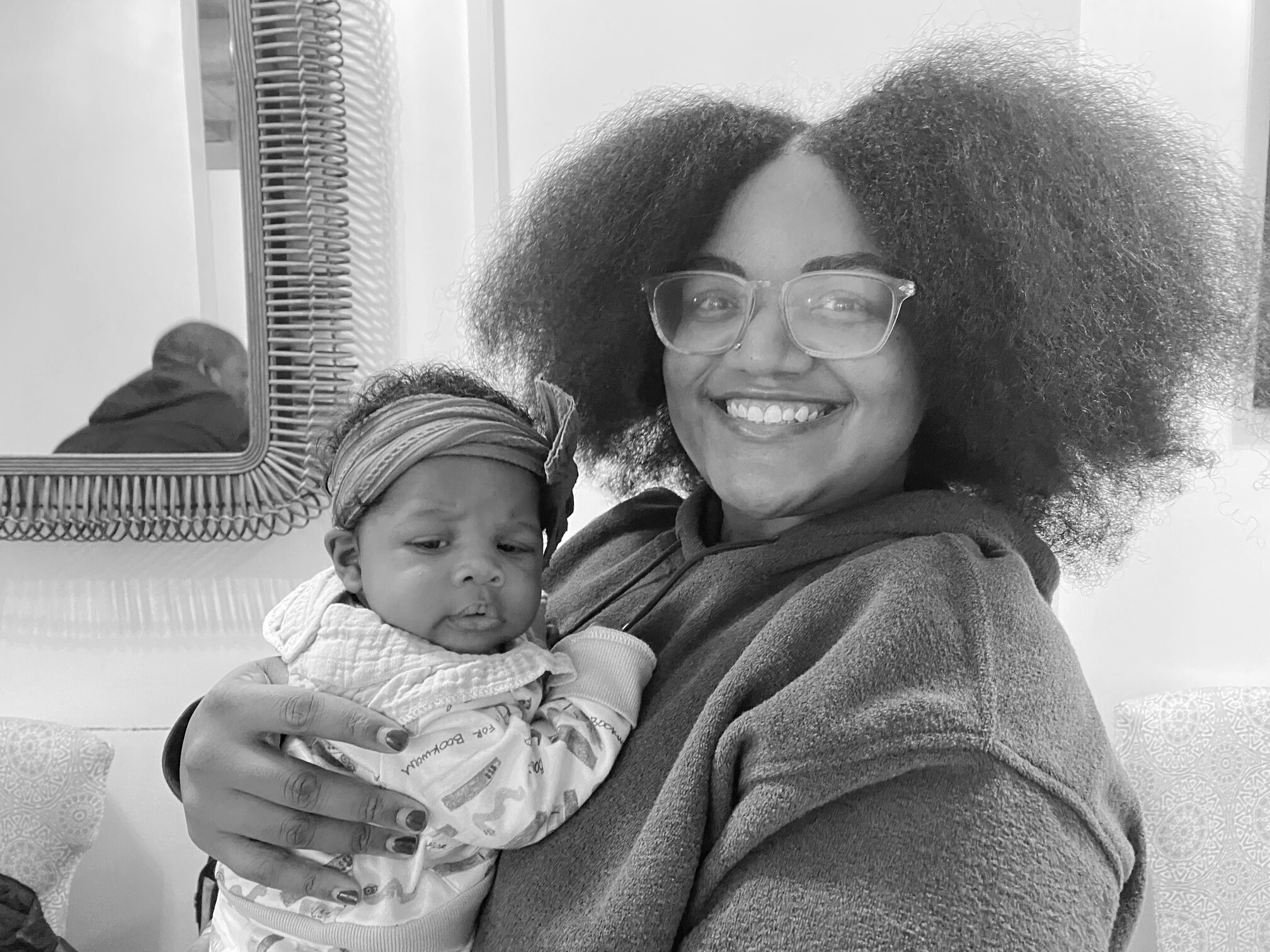 Early   Intervention
Coordination of Care begins early 
Cardiology ( EKG, ECHO, BP management)
Maternal Fetal Medicine
Endocrinology and other subspecialties

Clear Goals
 Early and aggressive blood pressure management

Compliance with...
Aspirin
Medications
Labor Induction
Pre-conception visit prior to pregnancy
Access to blood pressure cuffs
Routine VNS postpartum for BP evaluation  and newborn care
Evidence based text, social media communication
Access to Fitness counselor and gym
Improved insurance coverage for all
Access to Nutrition services and clean food
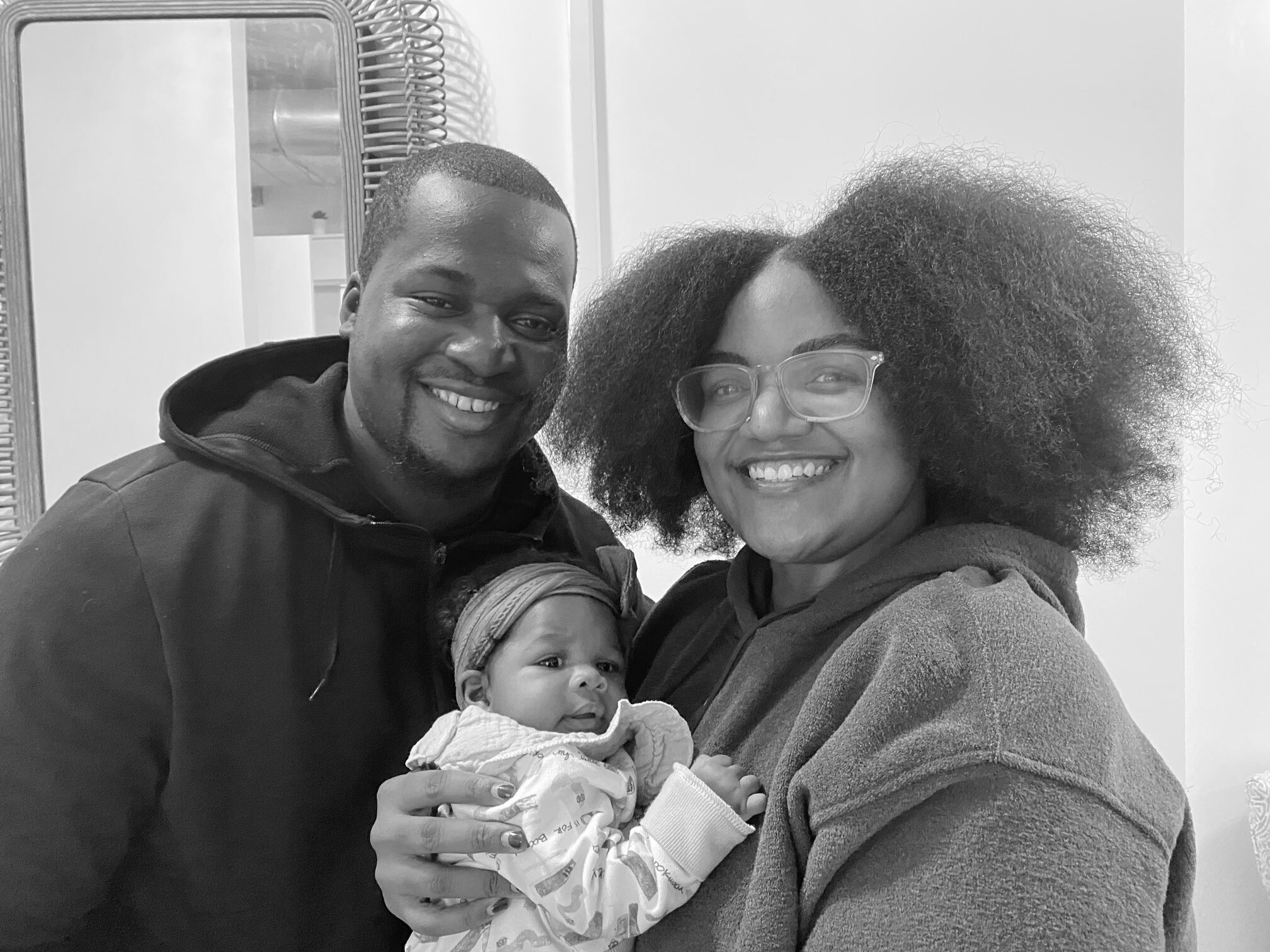 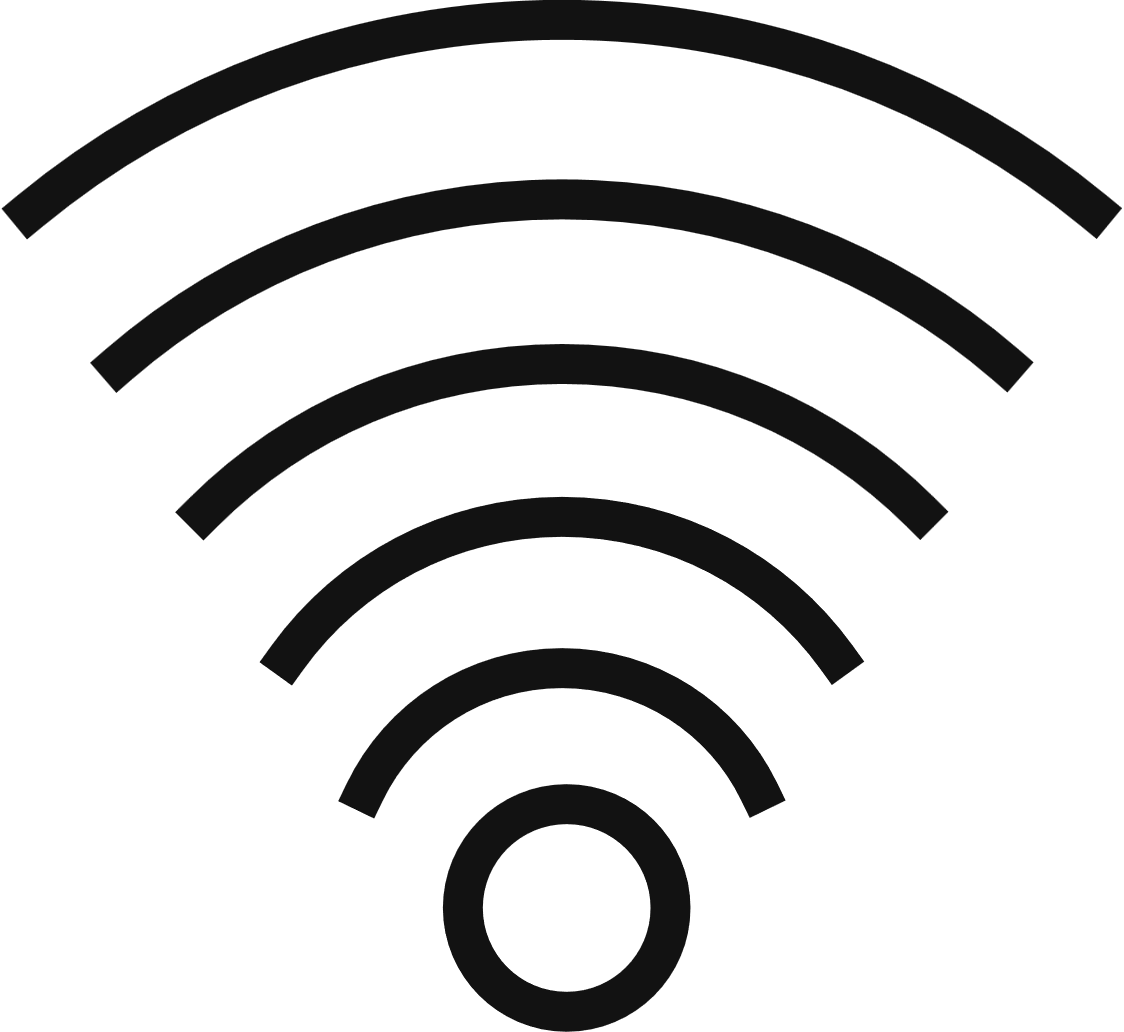 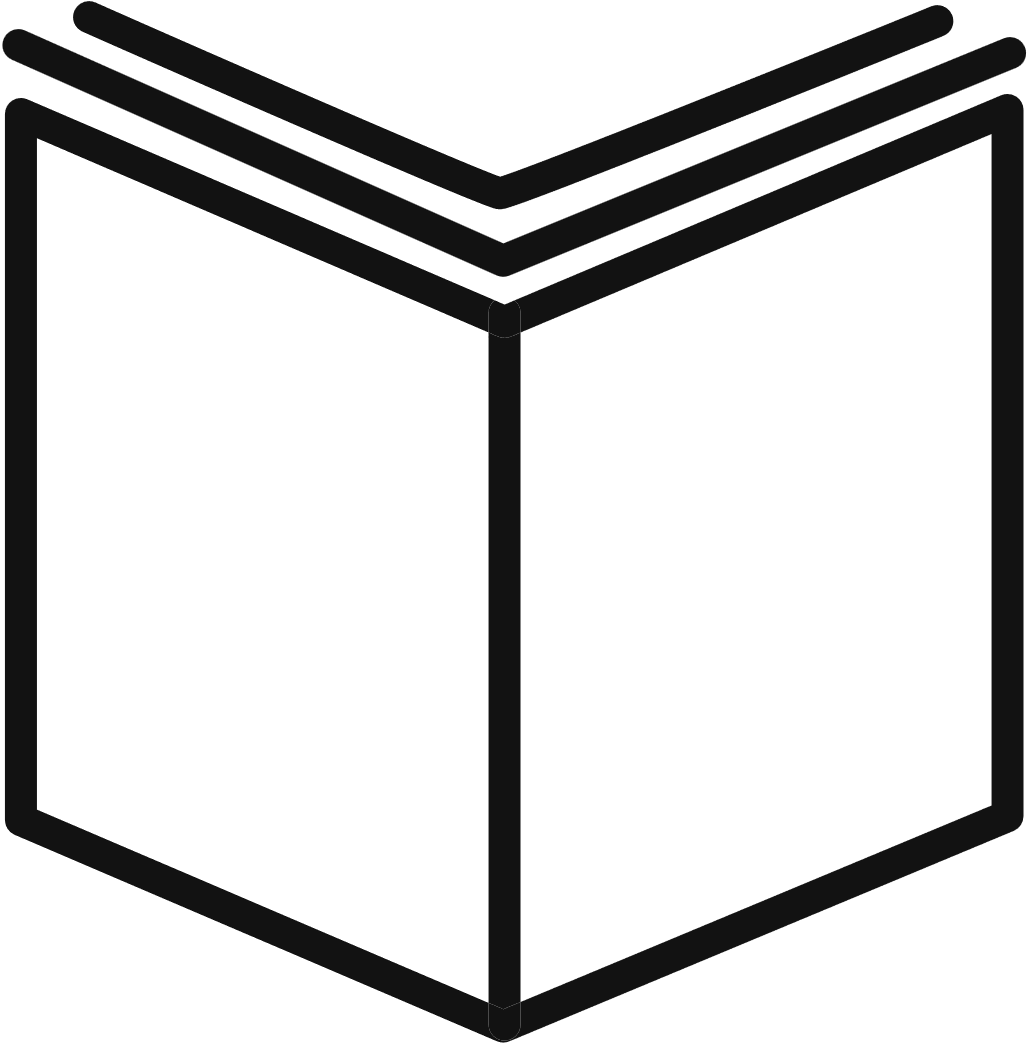 An OB Wish List
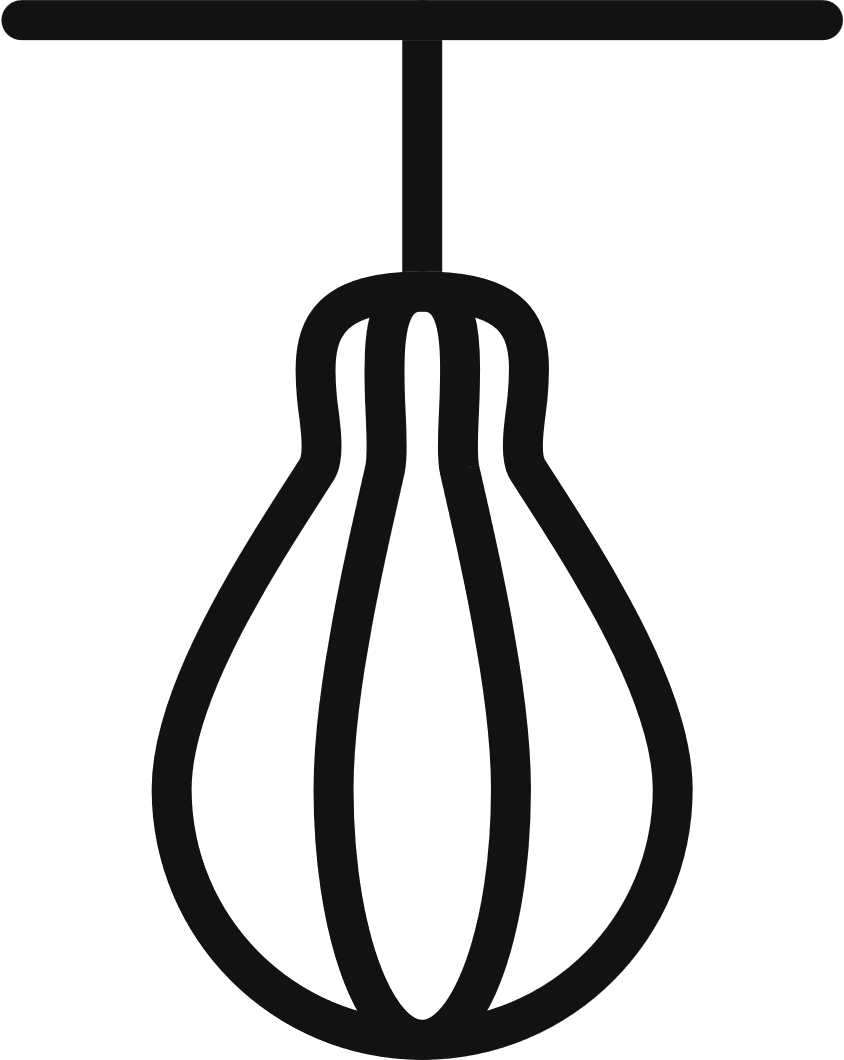 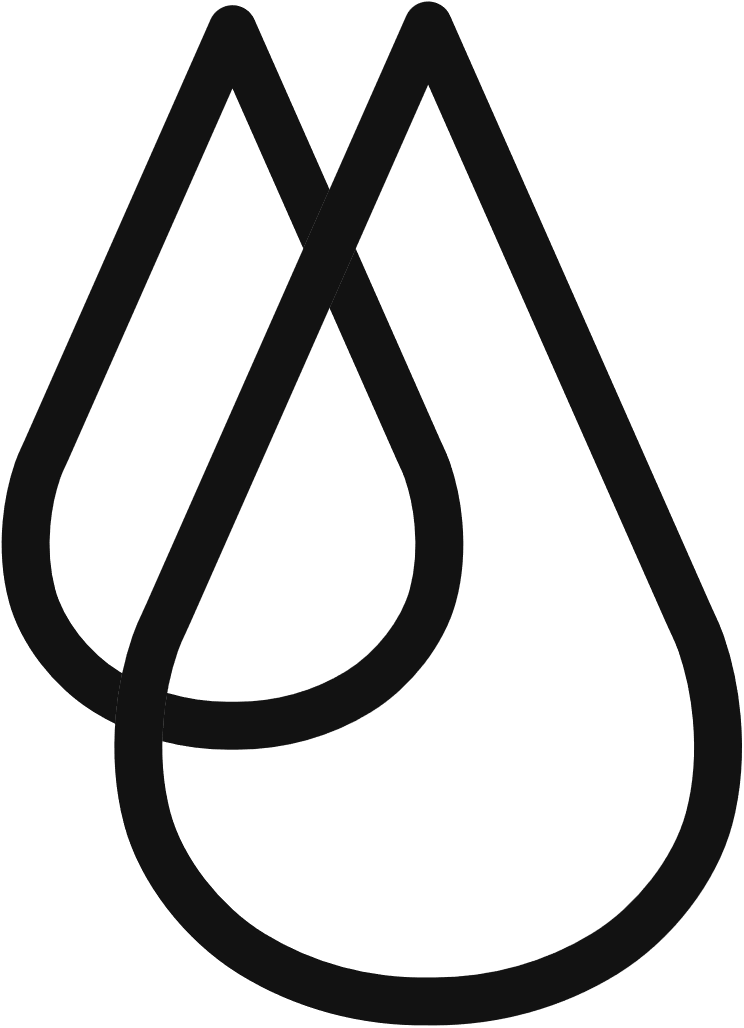 Thank You
Kameelah Phillips, MD
@drkameelahsays
Community Needs & Hypertension in Pregnancy
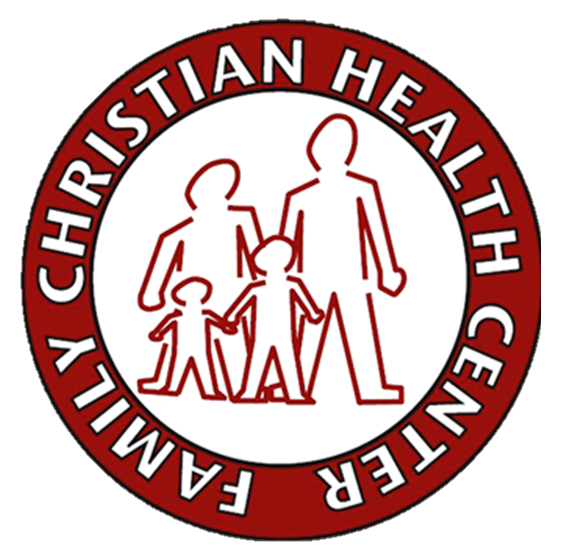 Lisa Green, DO, MPH
CEO & Co-Founder
Statement of Population
Maternal Mortality is at an alarming rate in Illinois. From 2008-to 2016, an average of 73 women died each year within one year of pregnancy.  Black women in Illinois are 6 times more likely to die of a pregnancy-related condition than their non-Hispanic White counterparts, (IDPH, 2021).
Underserved Community
Maternity Health Desert/Food Desert
78% on Public Assistance and Snap
African American Mortality rate is 44% higher than the State 
Hypertension during pregnancy has increased by 43% 
Purpose
Self-Measured Blood Pressure of Hypertension
focus on a measure that could decrease complications, decrease maternal mortality, and can be measured by the health center.
Maternal Health
28
MAP-IT
Implement & Track
Mobilize
Plan
Asses
Step By Step Approach allowed me to evaluate my health Intervention on a small scale.
Speak to key stakeholders
Develop questions to ask:
After reviewing the data what stands out to you?
What is important to the community?
How can you use this data to make a difference?
Data Collection from multiple sources
Determine what can be measured and changed
Create a team to discuss a mutually agreed-upon plan
Monitor the change using the problem-solving model PDSA (Plan, Do, Study Act)
Implement & Track measurable SMART goals
Framework
Mobilize partners.
Assess the needs of your community.
Create and implement a plan 
Track your community’s progress, (HP, 2020).
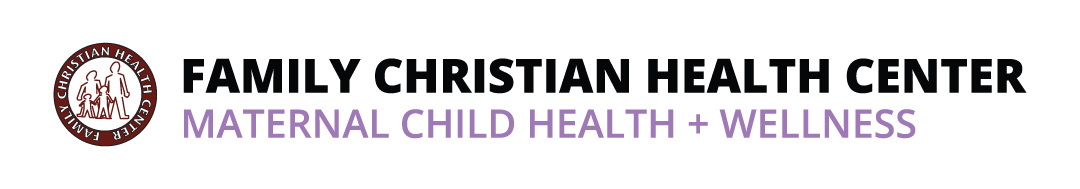 As a result of Dr. Green leading a discussion and hosting an accountability event called, “Breaking Silos & Taking Action” Opened a new Maternal Child Health + Wellness Center and advocated for all women in the State of Illinois who are part of a Managed Care Plan are eligible for a blood pressure monitor at the first OB visit.
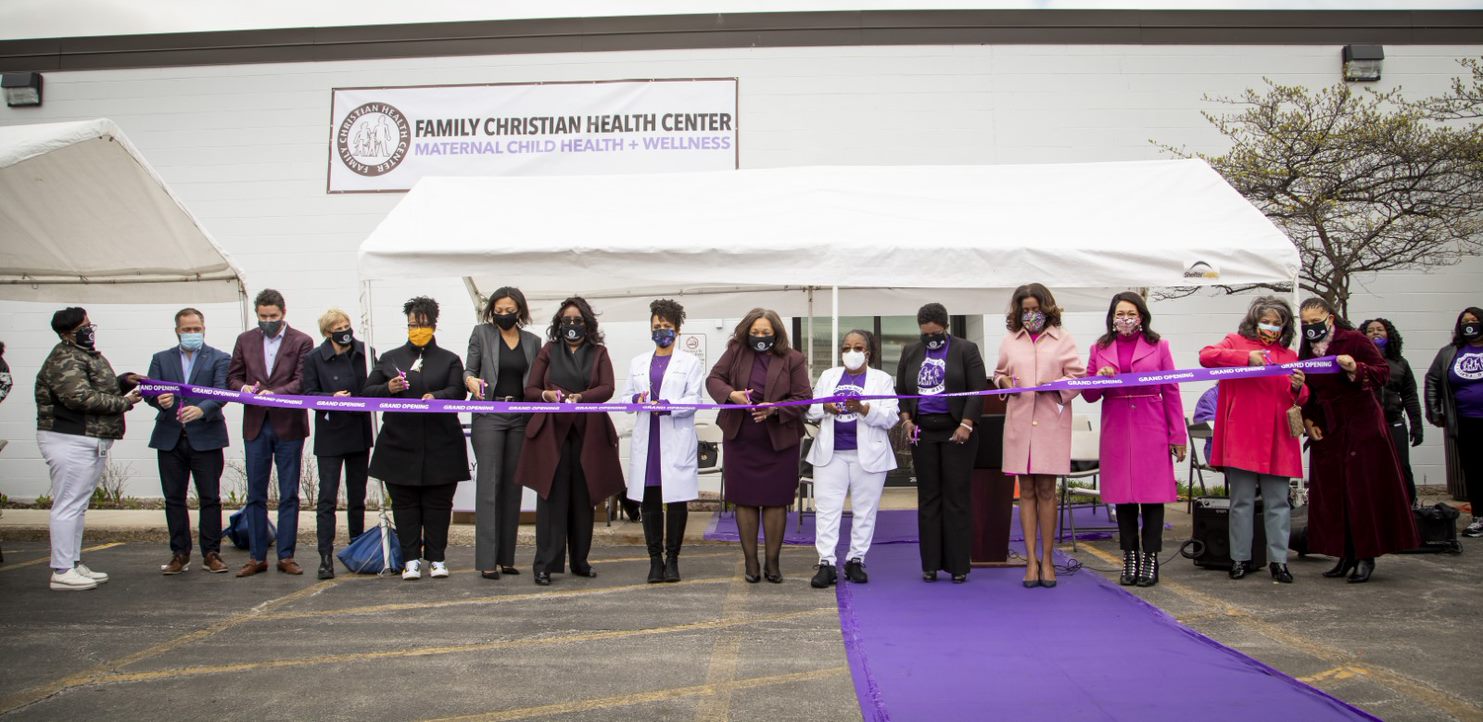 Any pregnant women with an elevated blood pressure will be offered to be placed in a remote bp monitoring program.
Intervention/Self-Measured Blood Pressure Monitoring for Pregnant Women with Hypertension plus FREE grocery bag
“The way to get started is to quit talking and begin doing.”
Walt Disney
30
Timeline
April 2022
March 2022
May - October 2022
31
Quality and Goals
Elevated BP 140/90
Quality Team
Cont.
All OB Patients with elevated BP offered to participate(Tertiary Prevention)
80% will record a daily BP and upload it to the app up to 6 weeks postpartum
80% will receive a weekly bag of groceries
65% will have a BP lower than 140/90 after being educated on hypertension
Grocery Bag Weekly
Run Data monthly from the Electronic Health record
Discuss Hypertension data monthly with the multidisciplinary team
Report the key metric finding to the team/CEO and Board
10% improvement in hypertension control
African American complications ratio decreased from 41 to 28 the HP2020 goal
Maternal Death rate decreased from 32 to 11
32
Program Offering
OB Intake Alternative Plan
OB Intake
Vital Signs at every visit (Secondary prevention)
BP is 140/90 or higher
Can be offered at 130/80 as well but not included in the metric measured
Expecting mother is offered to be started in the FREE Self-Measured Blood Pressure program
All offered free grocery bags weekly. A healthy diet has shown improvement in progressing to hypertension/diabetes and other chronic health conditions per the CDC. (Primary prevention).
Yes-Education on the process begins with a unit included for free
 iPhone or Android phone-download app and pair with BP unit See guide
Education on what is hypertension and steps on how to control and manage to prevent progression. Resources
Follow up visit scheduled
In between visit calls set up
Vital Signs Completed
BP is 140/90 or higher
Expecting mother is offered to be started in the Self-Measured Blood Pressure program
No-Education provided and given an option to do home blood pressures not connected to an app.
Resources on Hypertension
Follow up visits more frequent
Calls to get BP readings
Grocery bag Weekly
33
[Speaker Notes: (These don’t have designer IDs since they were based off the default master slides already in the deck.]
Thank YouReference available upon request
34
Q&A and Open Discussion
[Speaker Notes: Meg – Ask the top three questions from the presentations here]
Discussion Panelist
Moderator: Meg Meador (NACHC)
Hilary Wall (CDC)
Dr. Kameelah Phillips (Calla Women’s Health)
Dr. Lisa Green (Family Christian Health Center)
Dr. Evelina Grayver (Northwell Health)
Eleni Tsigas (Preeclampsia Foundation)
Dr. Colleen Harrington (Massachusetts General Hospital/Massachusetts ACC)
Dr. Natalie Bello (Cedars Sinai)
Fatmata Williams (Connecticut Medicaid)
Bernadette D’Almeida (Community Health Network of Connecticut)
Aisha Syeda (American Hospital Association)
Discussion Questions + Questions from the Chat
When caring for pregnant/postpartum women using SMBP, what are some best practices/solutions that have worked well for your organization?
Nationally, what can be done to support and enhance the implementation of SMBP for pregnant and postpartum women?
Clinical Quality Measure Gap
Screening for High Blood Pressure and Follow-Up Documented (CMS22)
Controlling High BP
(CMS165/NQF 0018)
Measurement Gap
Excludes Pregnant People
Includes Pregnant People
% of patients 18-85 years of age who had a diagnosis of HTN overlapping the measurement period or the year prior to the measurement period, and whose most recent blood pressure was adequately controlled (<140/90mmHg) during the measurement period.
% of patients aged 18 years and older seen during the reporting period who were screened for high blood pressure AND a recommended follow-up plan is documented based on the current BP reading as indicated
BP Control Among Pregnant People
[Speaker Notes: Hilary – share as needed]
Updates
[Speaker Notes: Rita]
The Heart Truth® 
Brittany R. Royall, MS, CHES, PMP
December 8, 2022
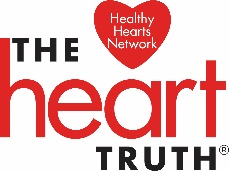 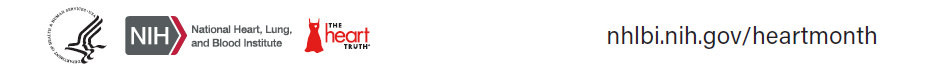 Educational Resources
[Speaker Notes: Help support Self-Measured Blood Pressure (SMBP) monitoring efforts]
Fact Sheets
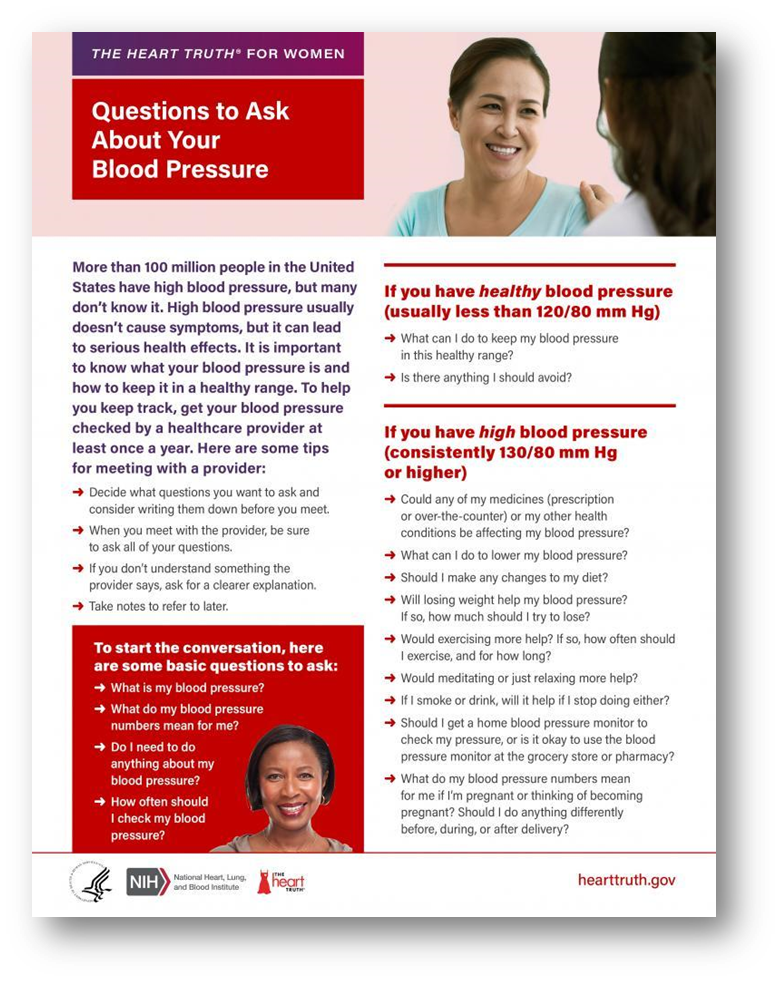 Fact sheets 
High Blood Pressure and Women
Questions to Ask About Your Blood Pressure 


Available in English & Spanish
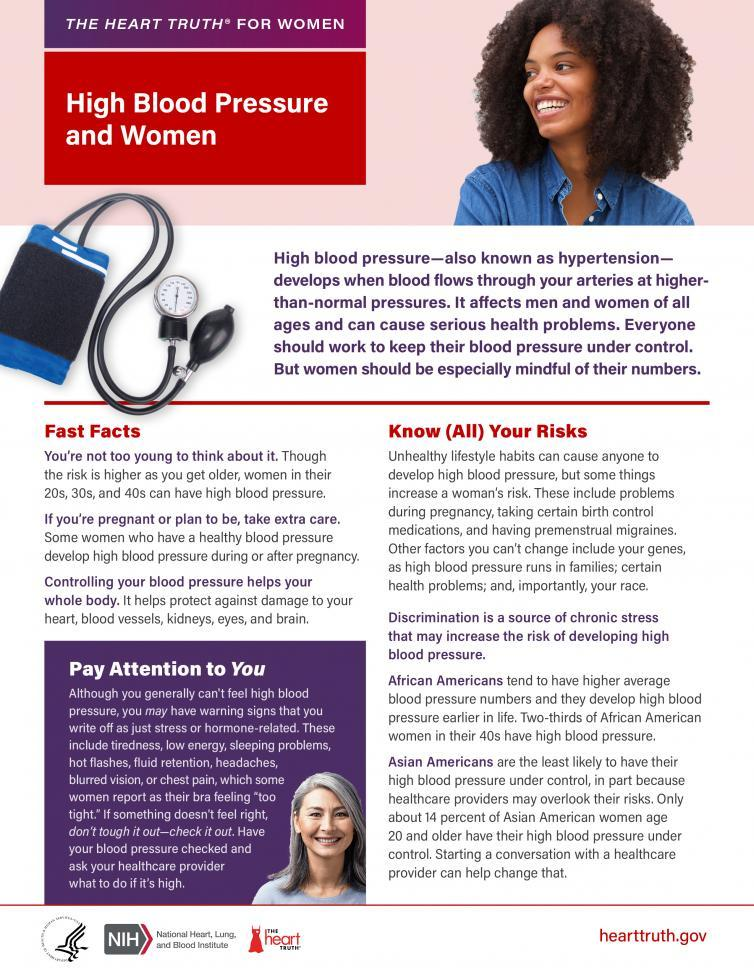 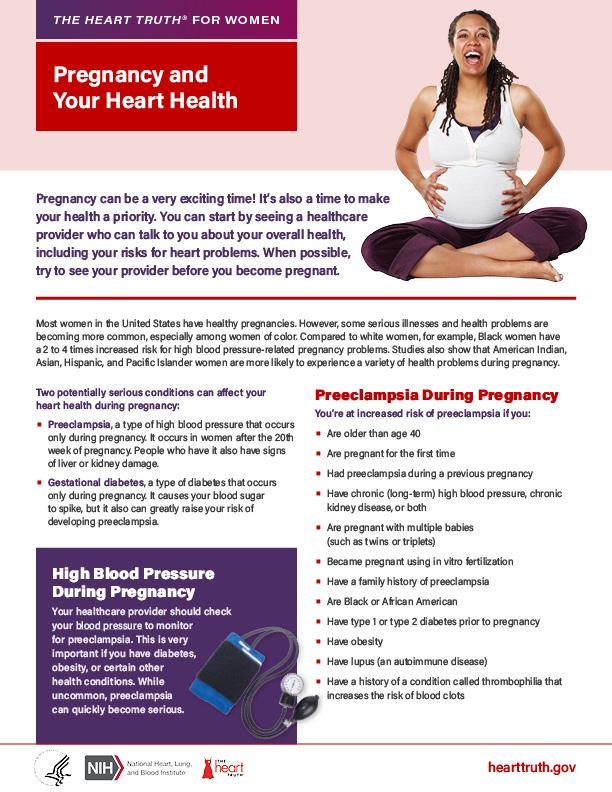 42
[Speaker Notes: Fact sheets:
High Blood Pressure & Women
Questions to Ask About Your Blood Pressure 
Pregnancy & Your Heart Health 
All include tips to accurately measure your blood pressure 

Available in English & Spanish; download or order free print copies.]
Fact Sheets
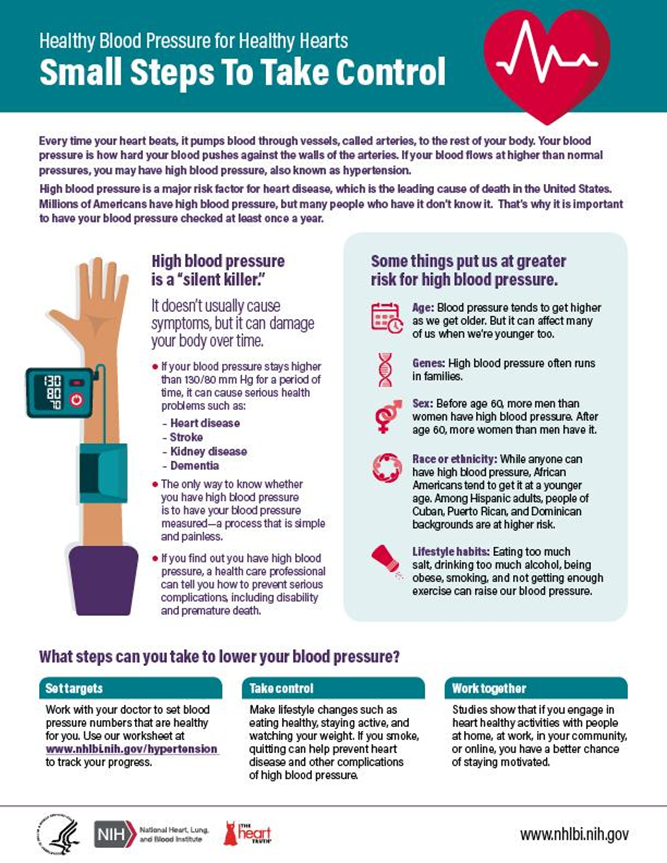 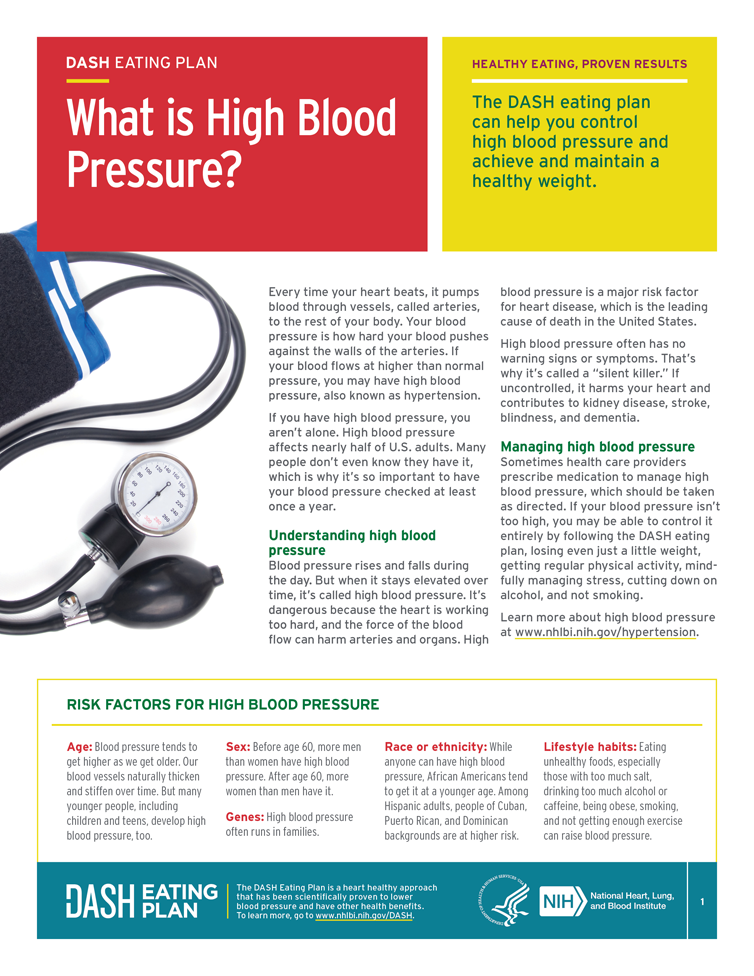 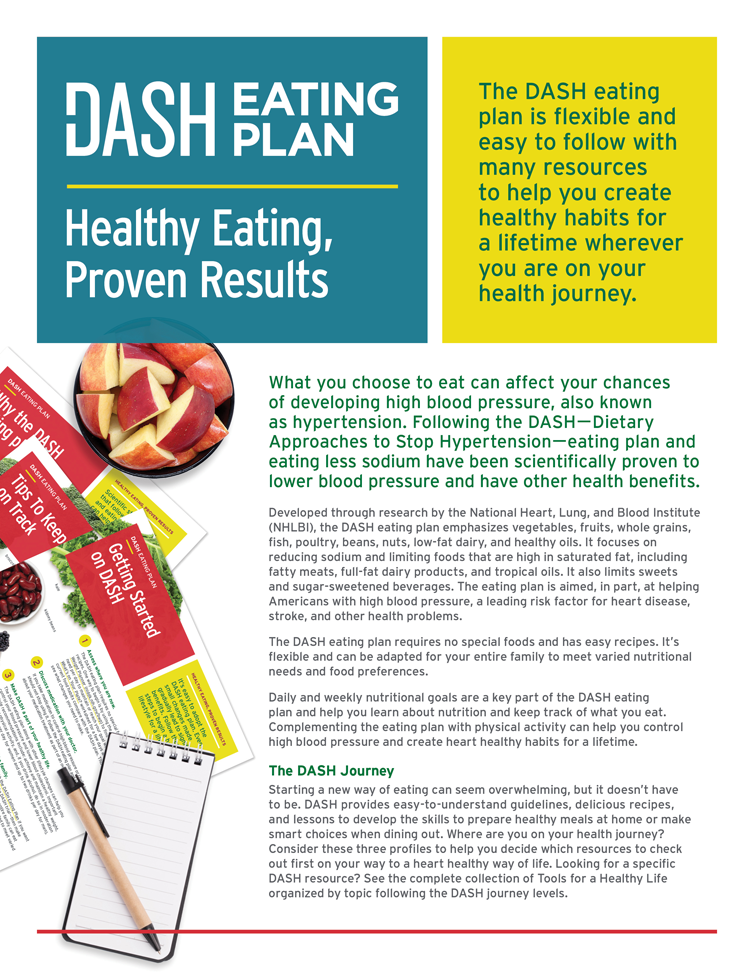 43
[Speaker Notes: Fact sheets:
General high blood pressure & tips to accurately measure your blood pressure fact sheets:
What is High Blood Pressure?
Small Steps to Take Control 
DASH (Dietary Approaches to Stop Hypertension) eating plan facts sheet & resources

Many available in English & Spanish; download or order free print copies.]
Social Media Resources
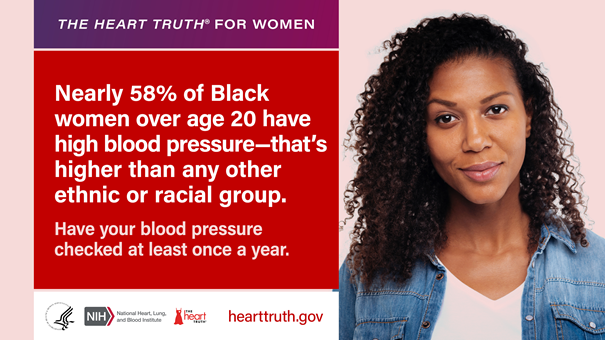 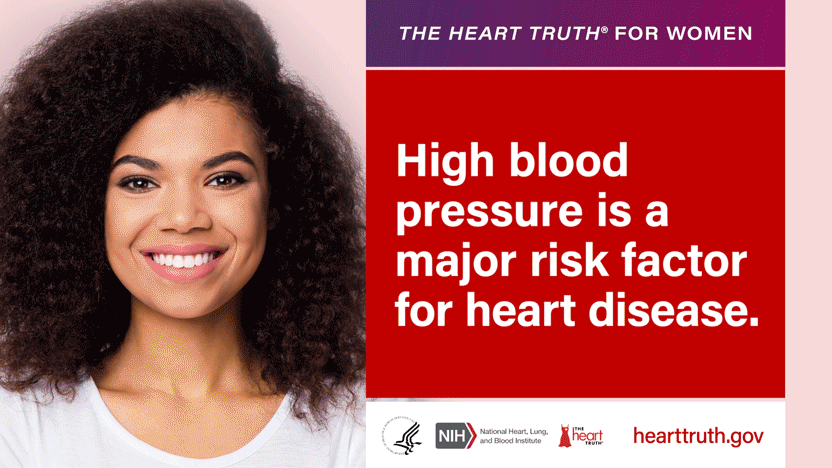 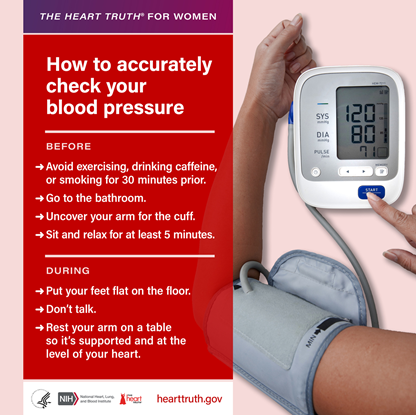 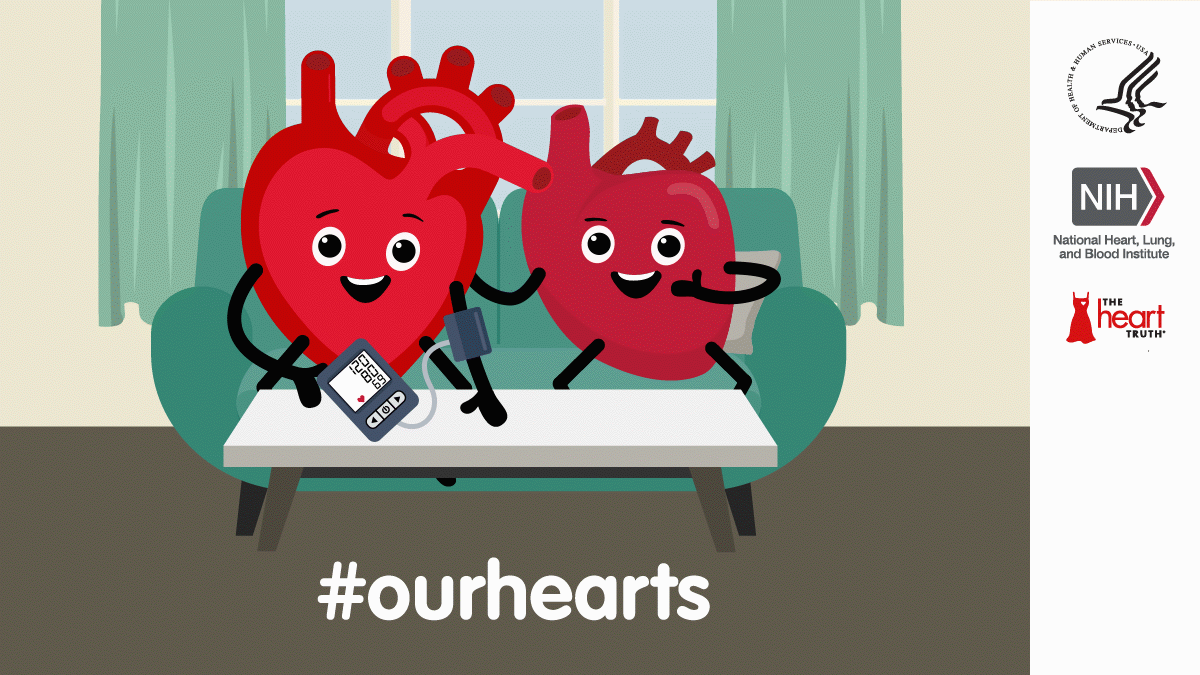 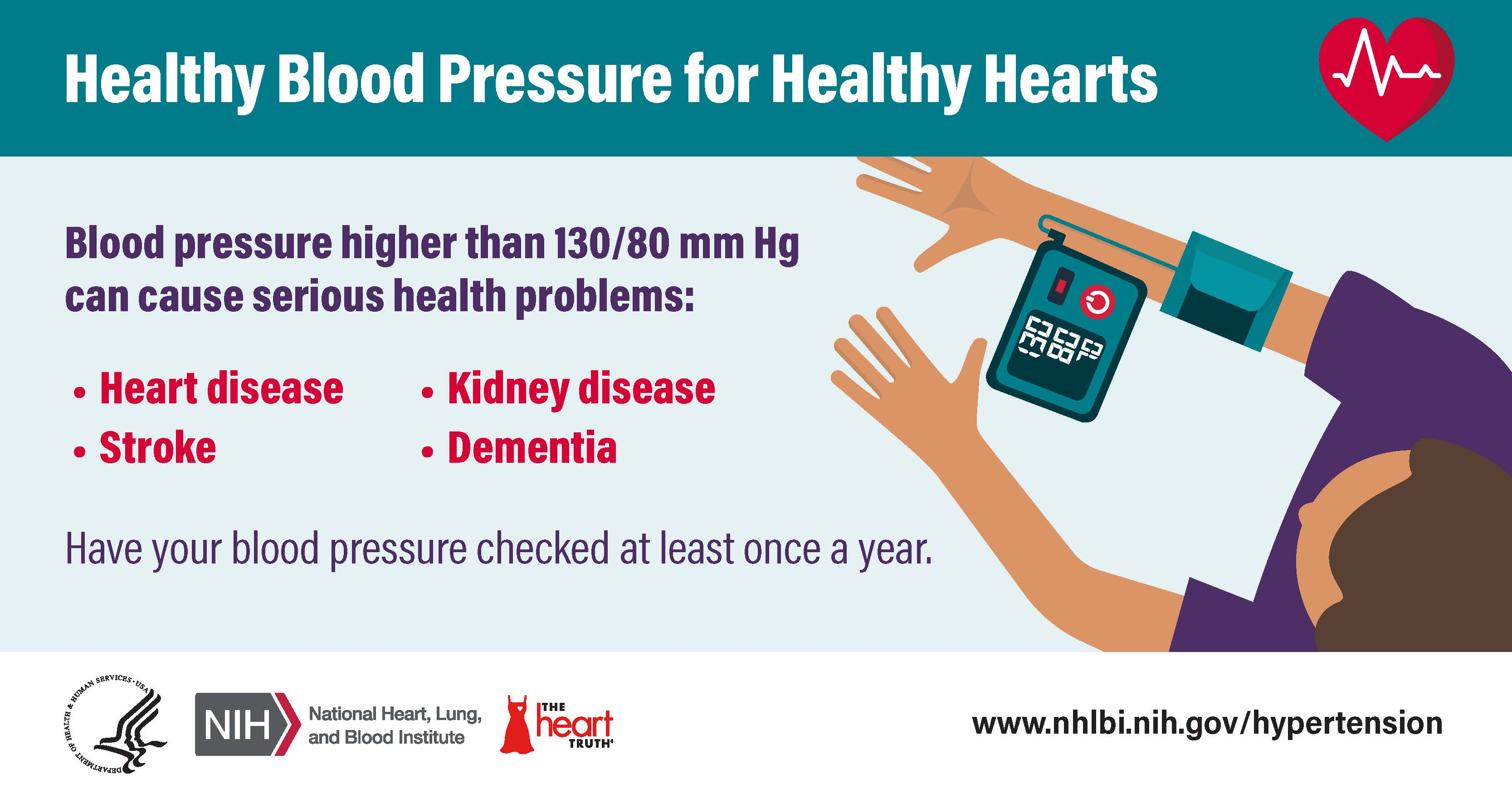 44
[Speaker Notes: Social Media Resources 
Social media graphics & GIFs: 
Population Specific: women & those higher at risk for high blood pressure 
General blood pressure graphics 
GIFs featuring our heart character 
Tips to accurately measure your blood pressure – Also included in fact sheet]
Social Media Resources
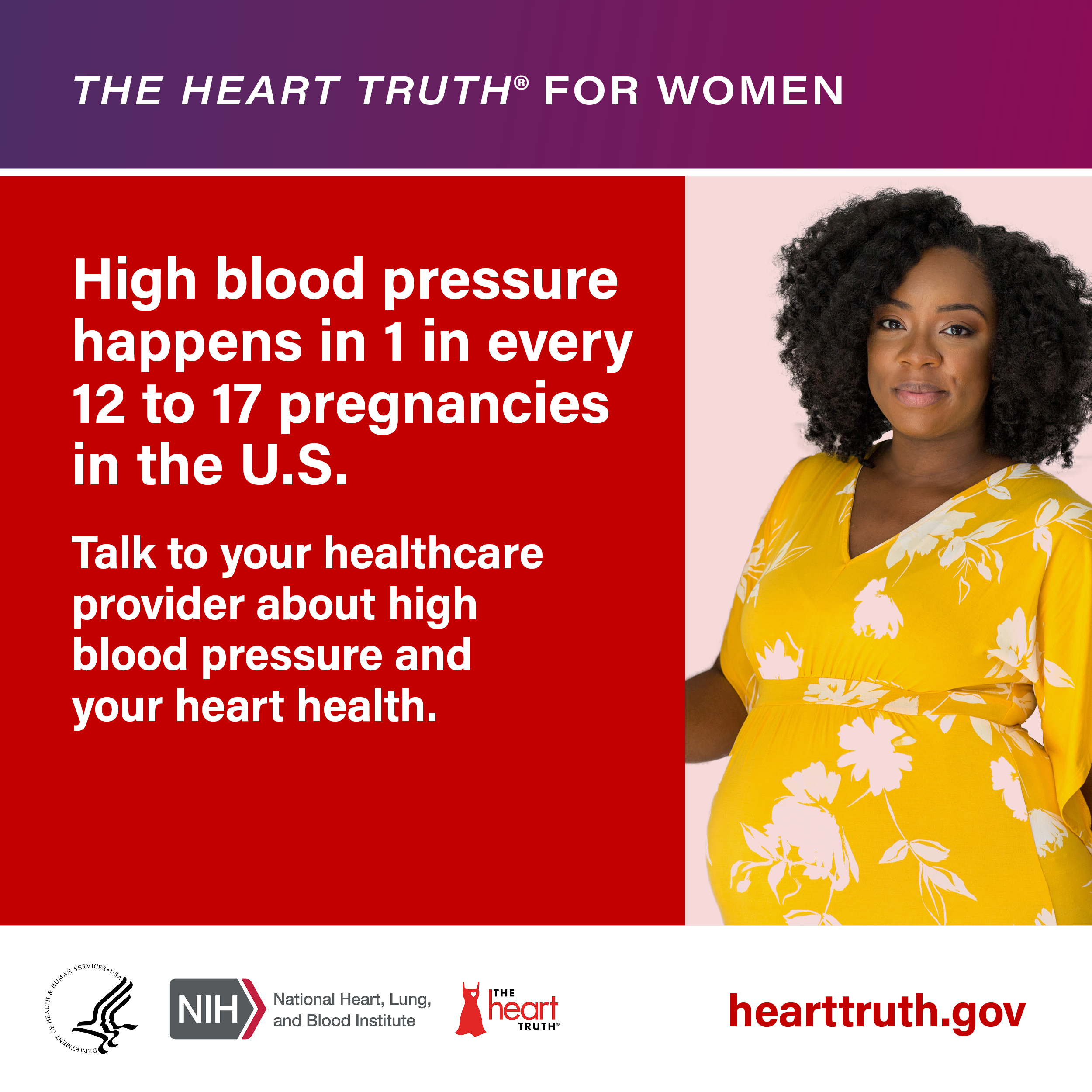 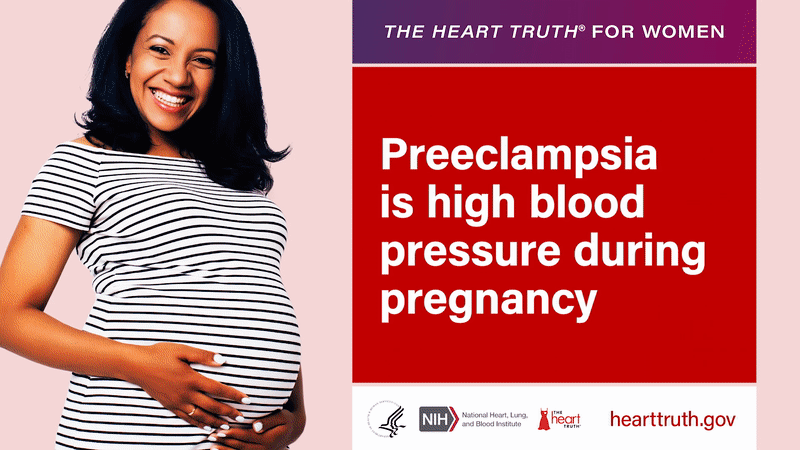 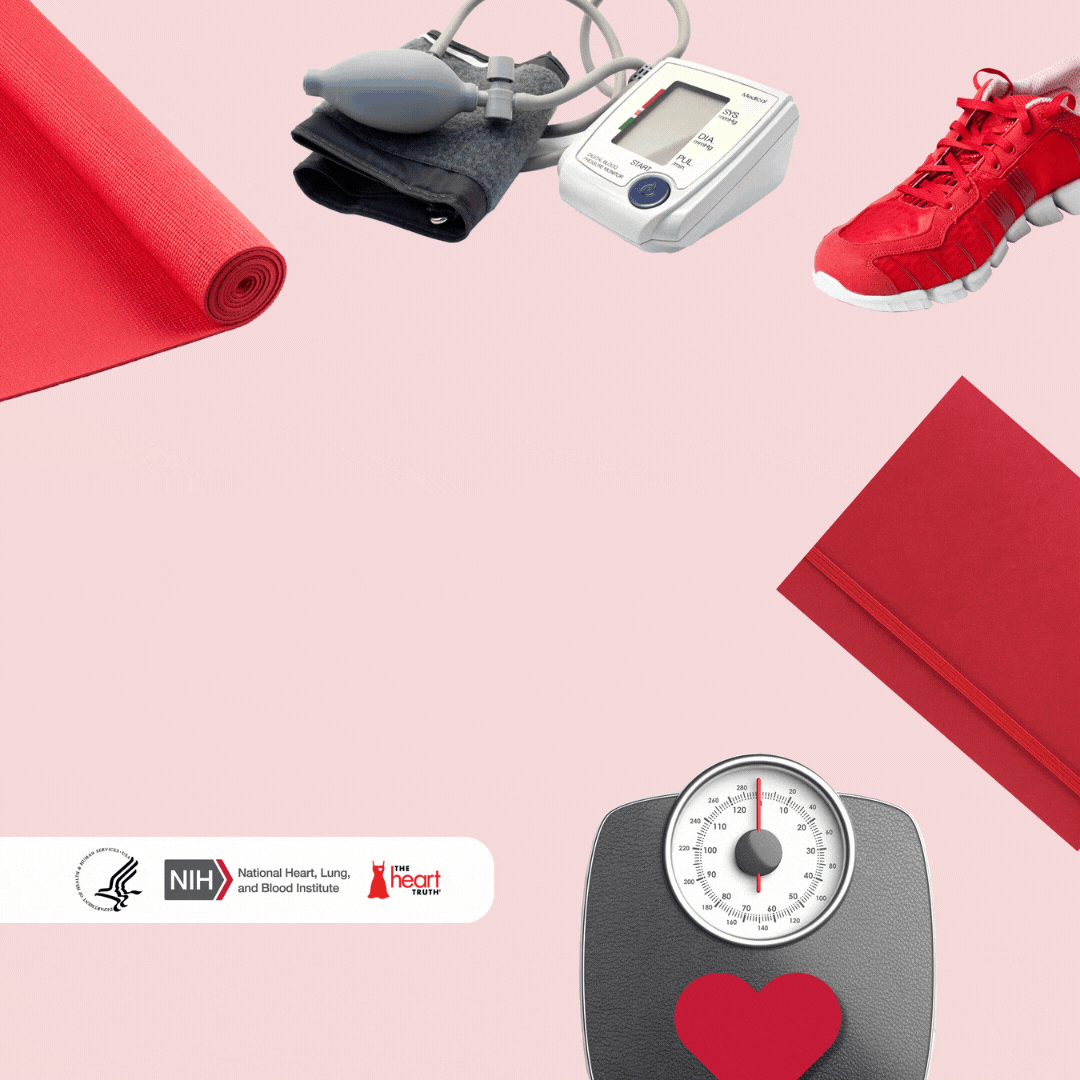 45
[Speaker Notes: Social Media Resources 
Social media graphics & GIFs:
High blood pressure during pregnancy 
Heart-healthy pregnancy registry: Encouraging you to practice self-care for your heart and control your blood pressure before, during, and after pregnancy.]
Blood Pressure Tracking Resources
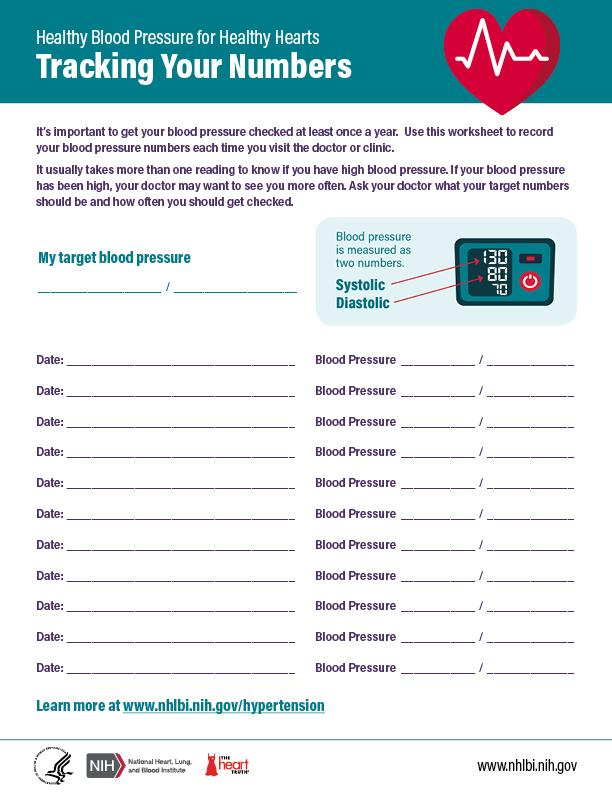 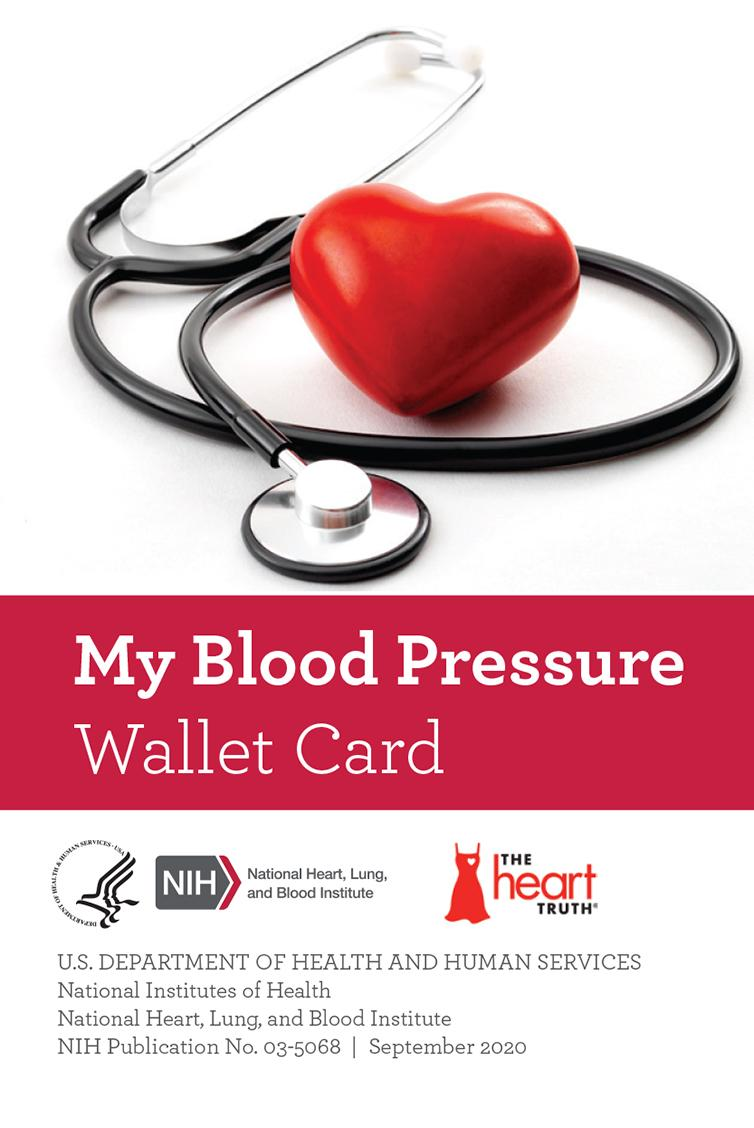 46
[Speaker Notes: Ways to track your blood pressure:
My Blood Pressure Wallet Card 
Tracking your numbers fact sheet 

Available in English & Spanish; download or order free print copies.]
Visit The Heart Truth
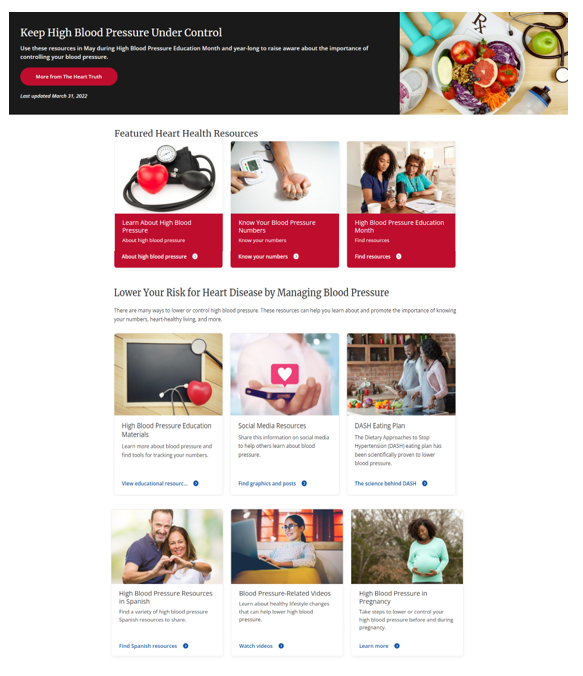 nhlbi.nih.gov/hypertension
Resources include: 
Fact sheets 
Spanish resources 
Social Media graphics & sample content 
DASH eating plan resources
High blood pressure & pregnancy resources
And more!
47
[Speaker Notes: Find additional resources at nhlbi.nih.gov/hypertension]
Thank you!
Questions? HealthEdu@nhlbi.nih.gov
NHLBI Publications and Resources
Order materials from the NHLBI Center for Health Information
Phone: 1-877-NHLBI4U (1-877-645-2448) 
Email: NHLBIinfo@nhlbi.nih.gov 
Live Chat

Like and follow us on social media. Tag us in your posts and use #OurHearts! 
facebook.com/hearttruth 
twitter.com/thehearttruth 
pinterest.com/thehearttruth
instagram.com/thehearttruth_nhlbi/
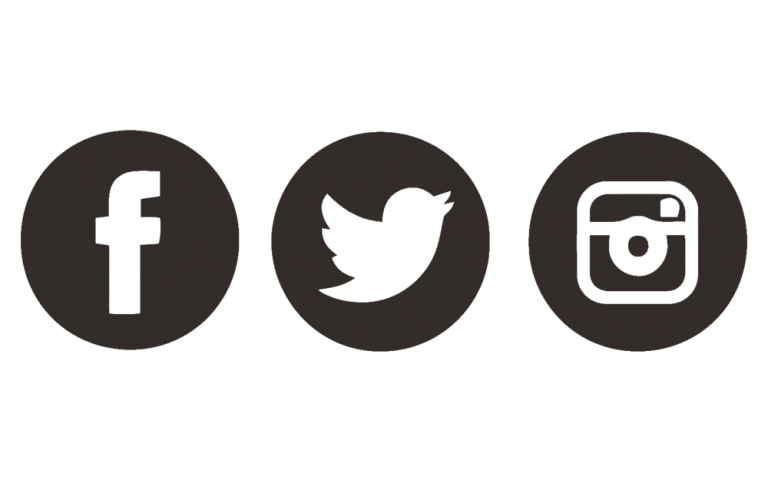 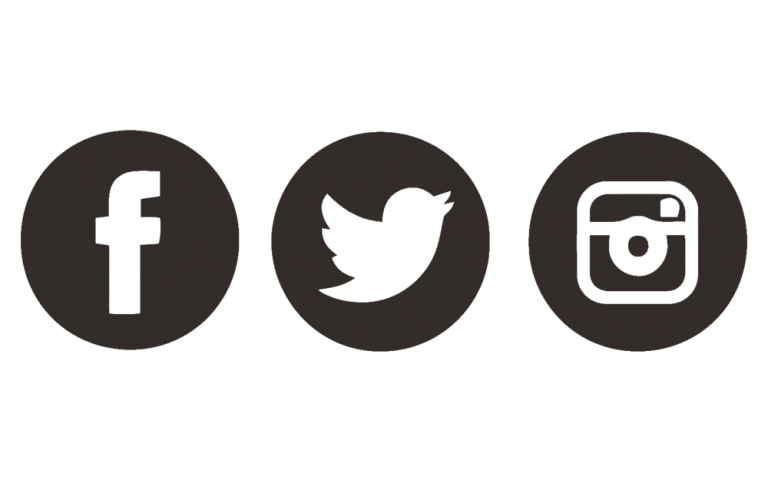 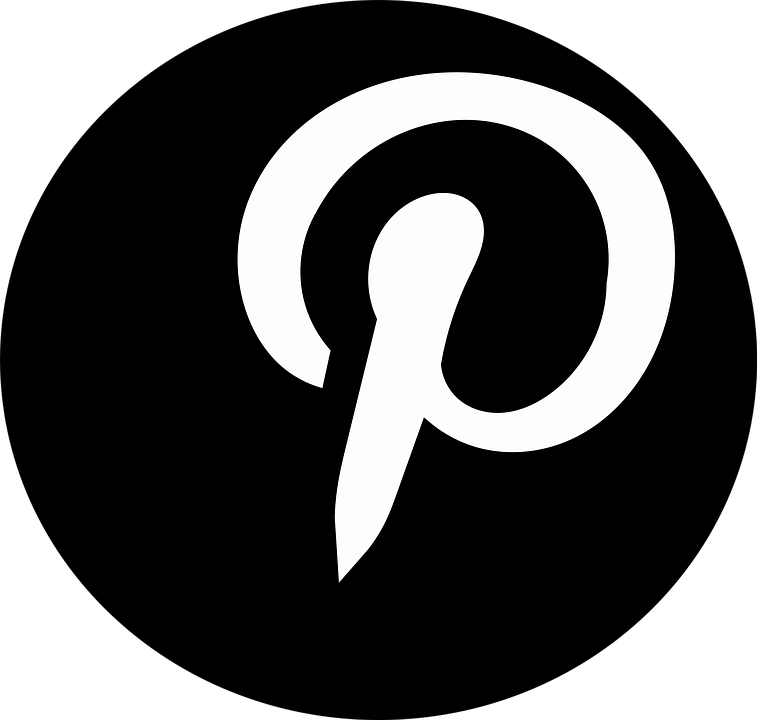 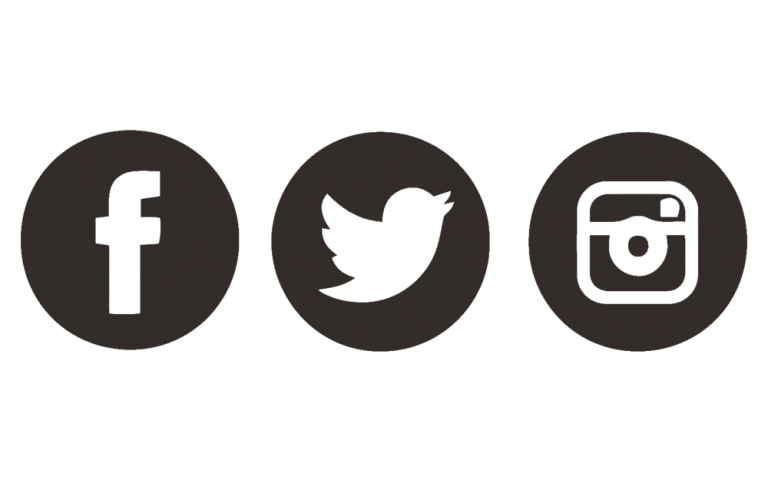 48
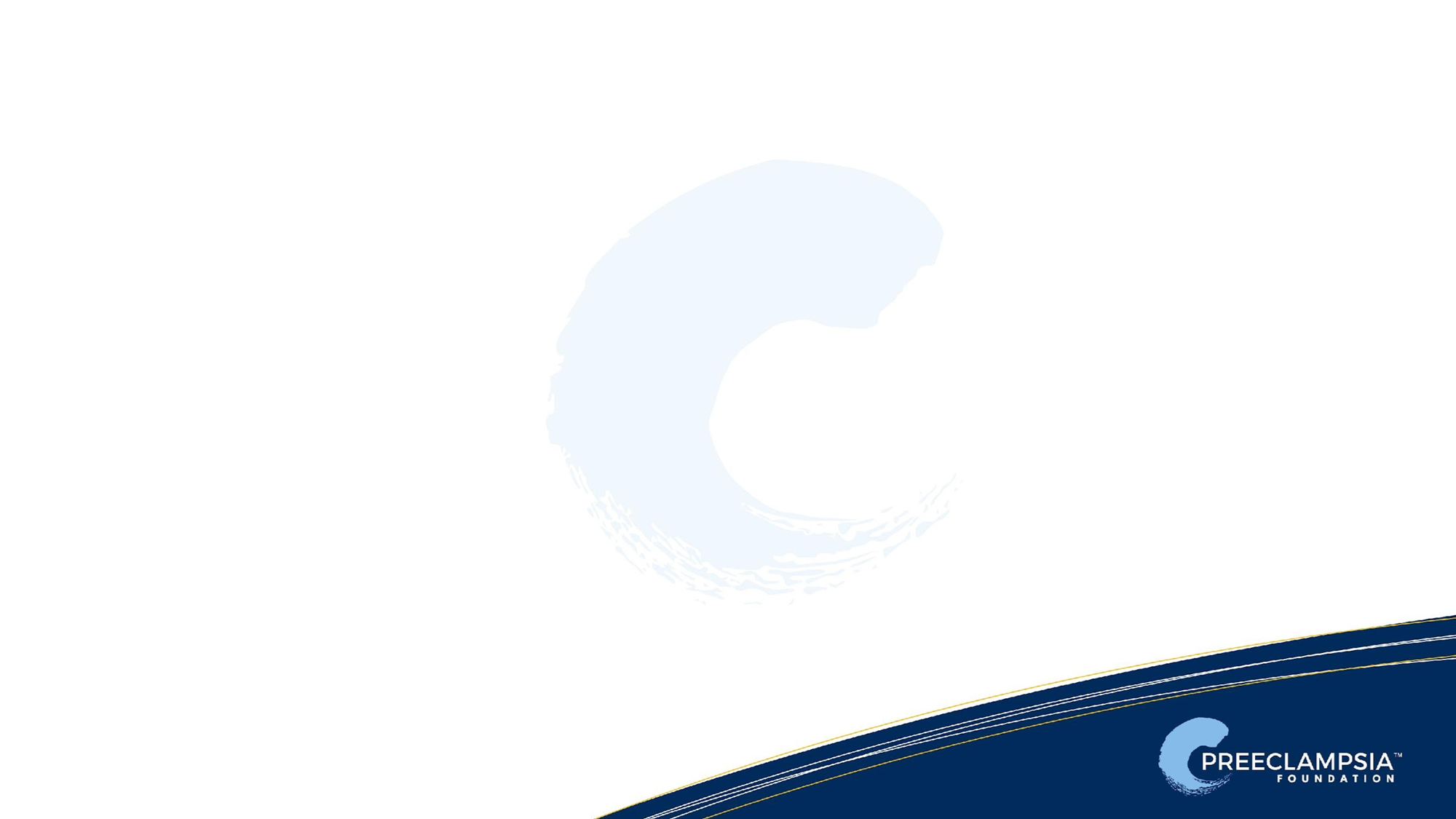 The Cuff Kit™ Project
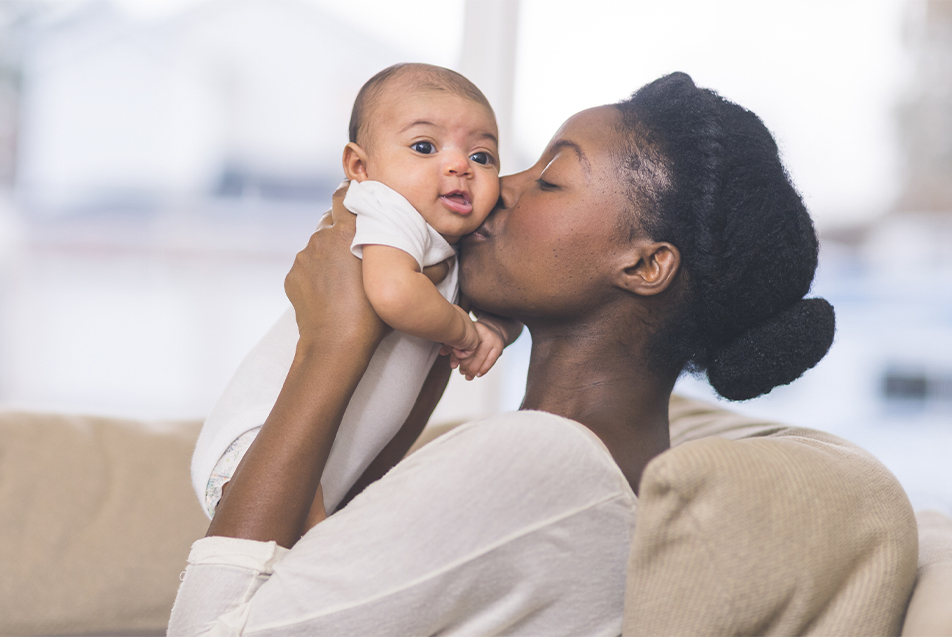 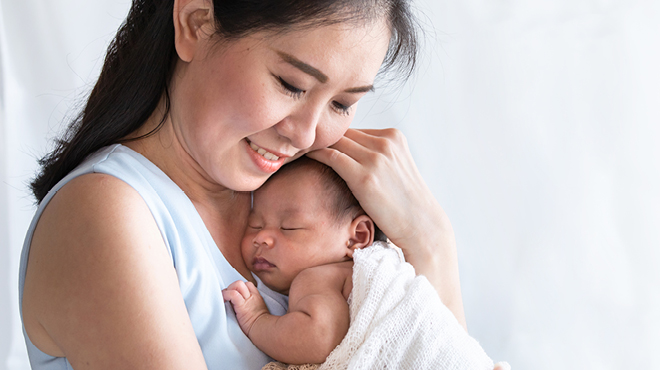 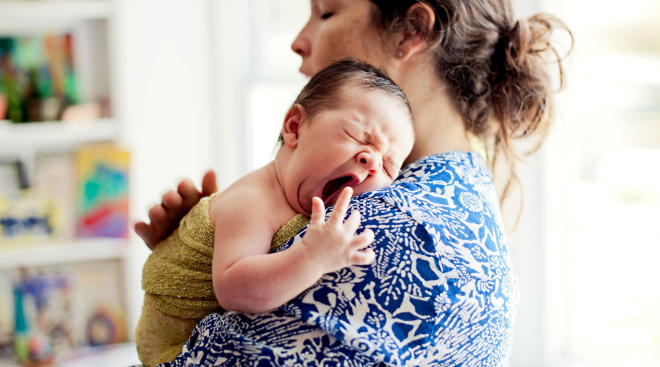 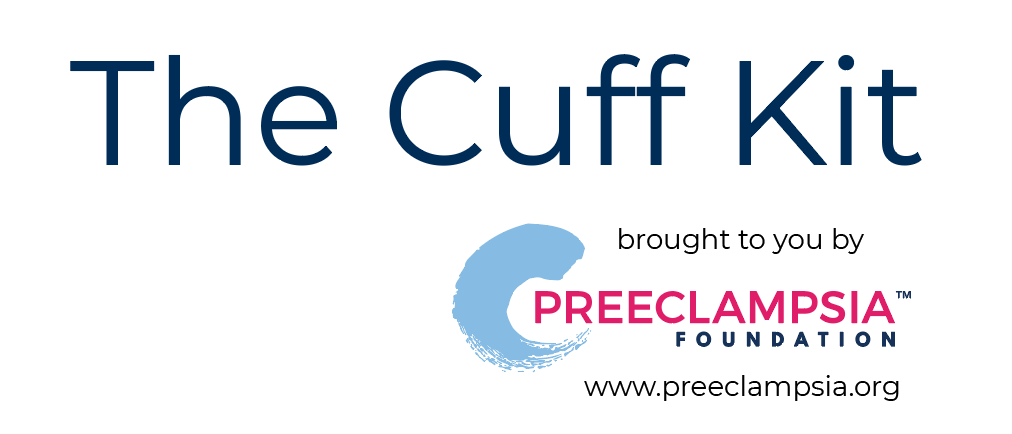 June 2020-ongoing
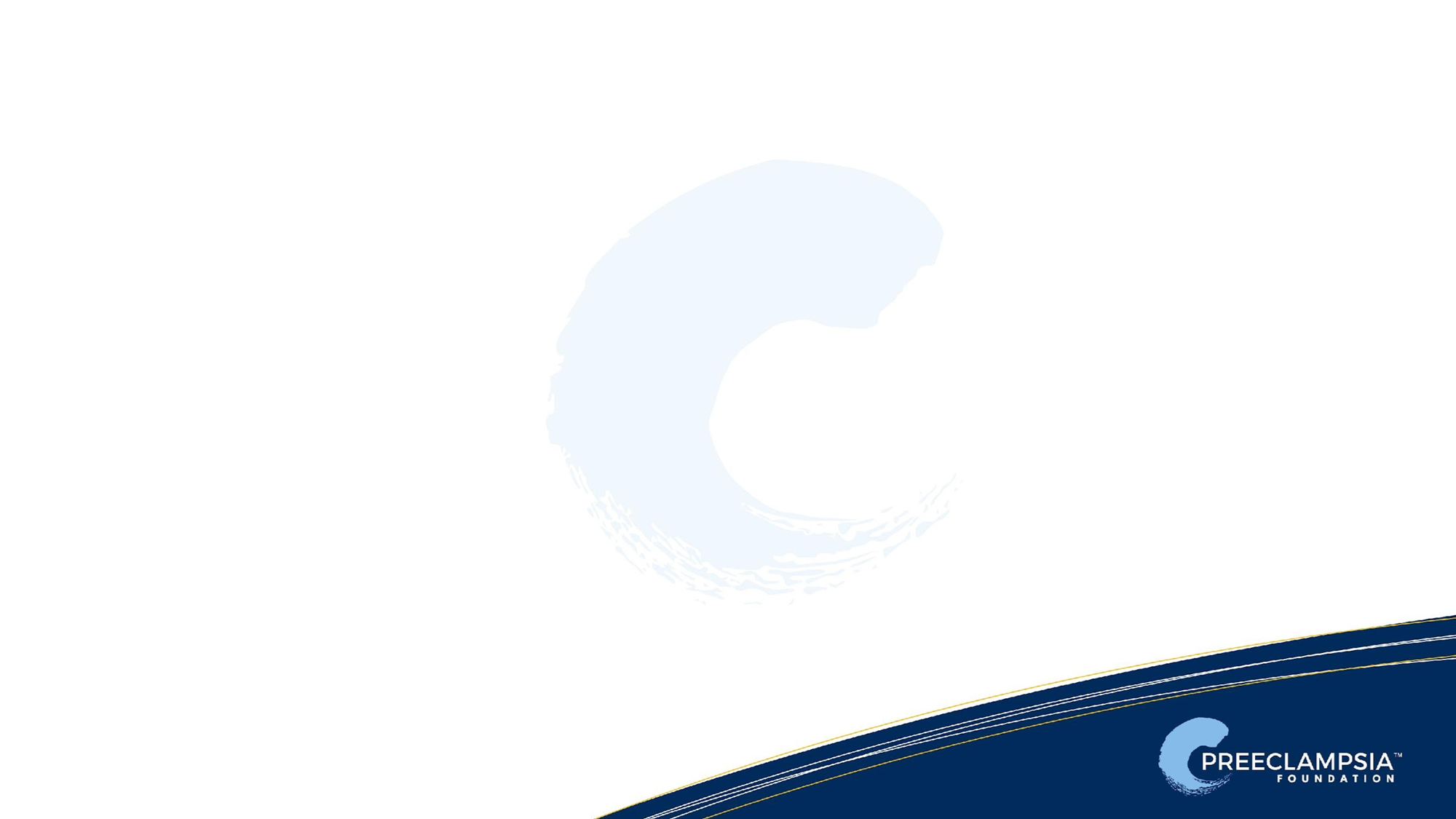 Project Goals & Benefits
Complimentary validated-in-pregnancy BP devices* with Bluetooth technology, patient education material, and participation in research studies
Empower patients to recognize and report preeclampsia symptoms and signs
Educate patients and their families on SMBP for pregnancy and a lifetime of health monitoring and management
Reduce noted disparities and COVID-19 effects
Support healthcare providers in outpatient Monitoring and Management of BP (3 Ms)
Collect data to demonstrate efficacy and cost effectiveness
User experience with SMBP (patients and providers)
SMBP effect on patient care and BP management
SMBP effect on pregnancy and postpartum health outcomes
SMBP effect on health disparities
Health economics of SMBP
Help build the case for payor coverage and institutional changes around SMBP
*See www.strideBP.org for list of validated devices
© 2022 Preeclampsia Foundation
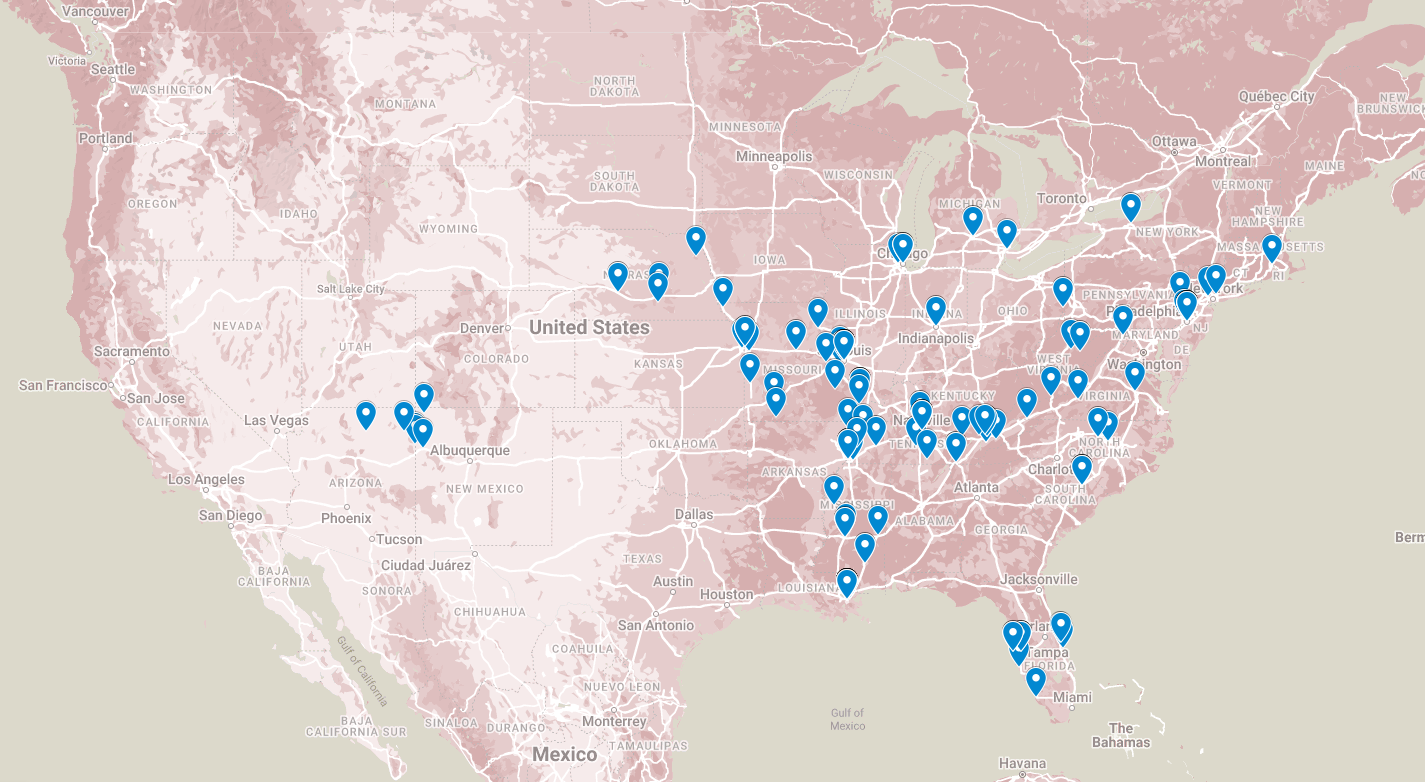 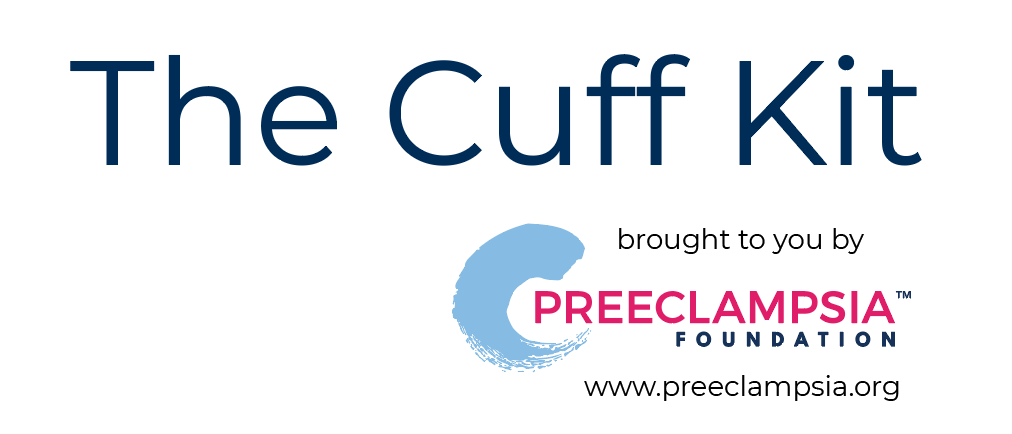 Distribution to Highest Risk Patients:
Chronic HTN
Previous history of PE
Obesity (BMI 30+)
Age (35+)
Autoimmune disorders
Black/African-American
Native American/Alaska Native
Rural
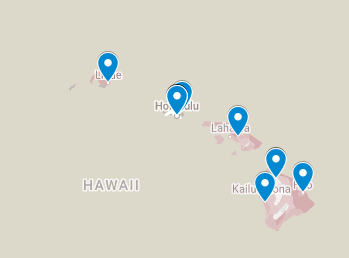 Total cuffs shipped:  16,126
Providers distributed to: 191  
States distributed to:  21
21
16,126
191
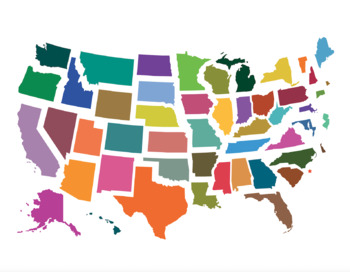 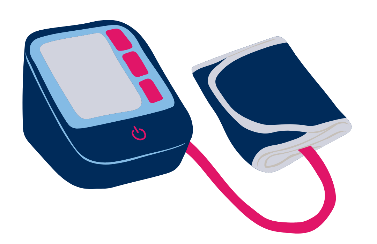 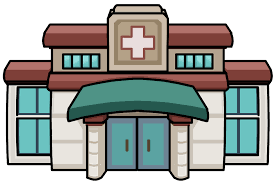 Data collected thru October 2022
© 2022 Preeclampsia Foundation
Cuff Kit Recipients by Race
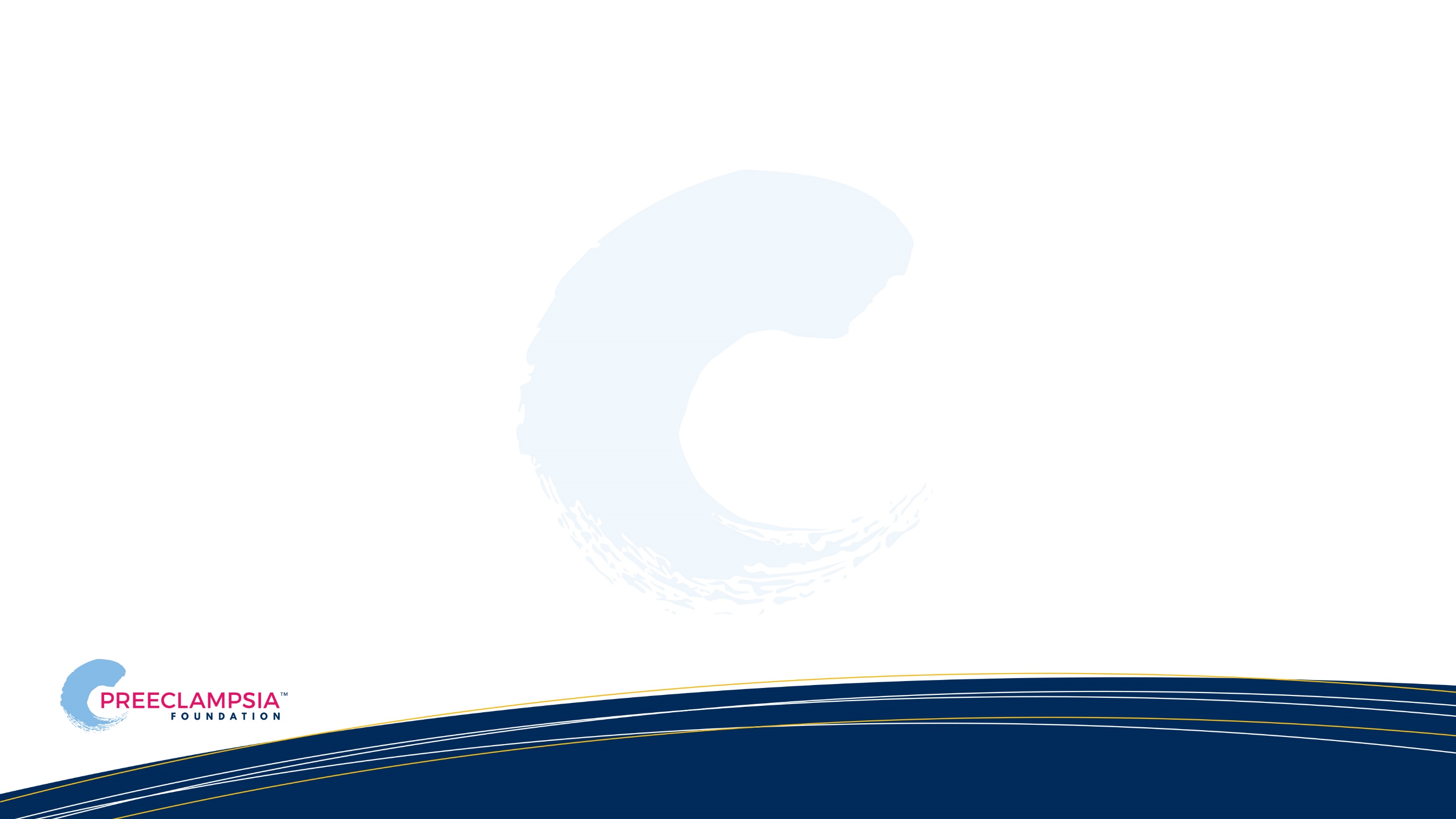 N=2392
© 2022 Preeclampsia Foundation
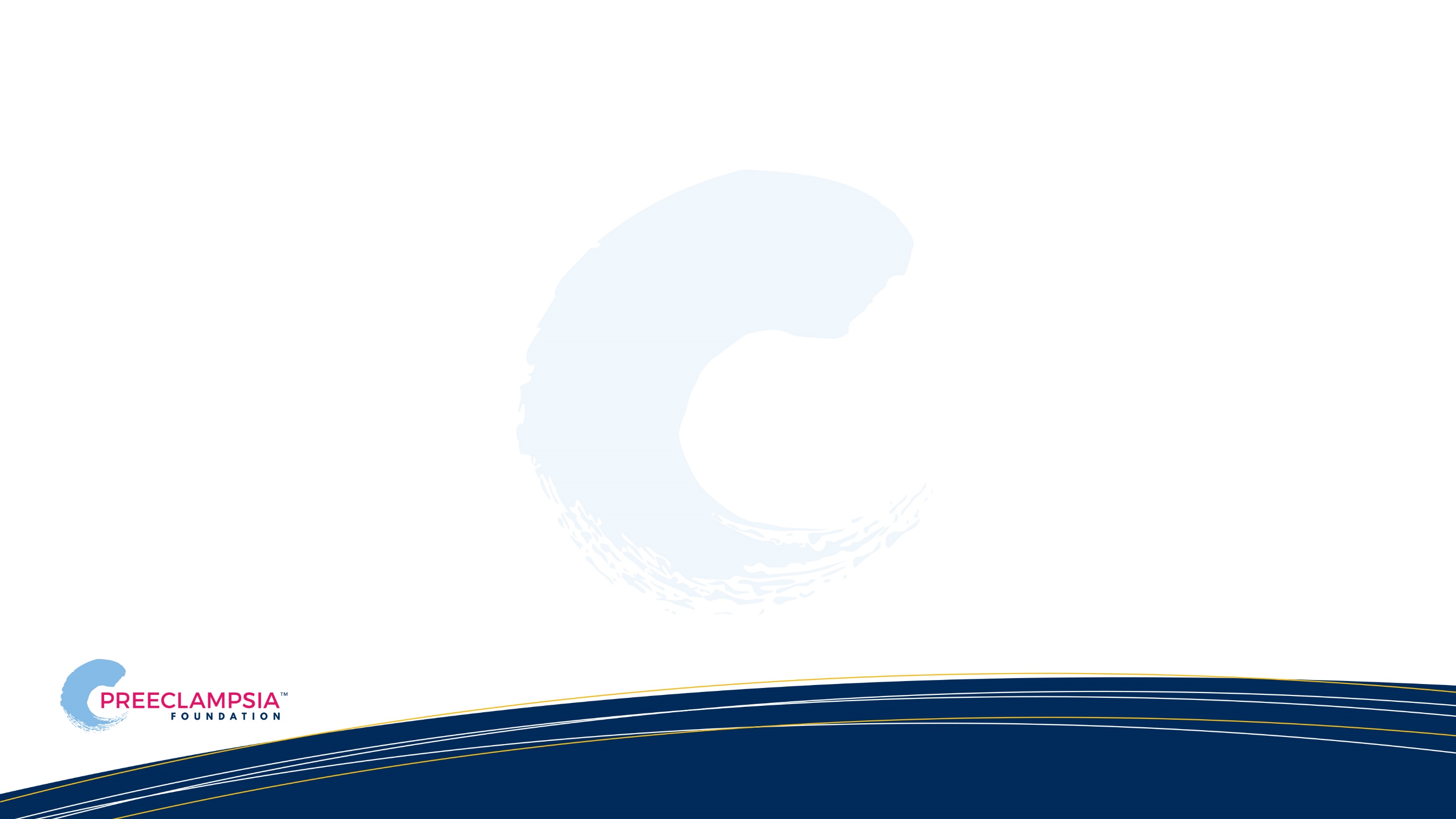 1st
Trimester
(12%)
Cuff Kit Recipientsby Gestation
Postpartum
(30%)
2nd
Trimester
(26%)
3rd Trimester
(31%)
Post-
Partum
(37%)
N=2392
© 2022 Preeclampsia Foundation
Providers perception of how the Cuff Kit has influenced patient’s care
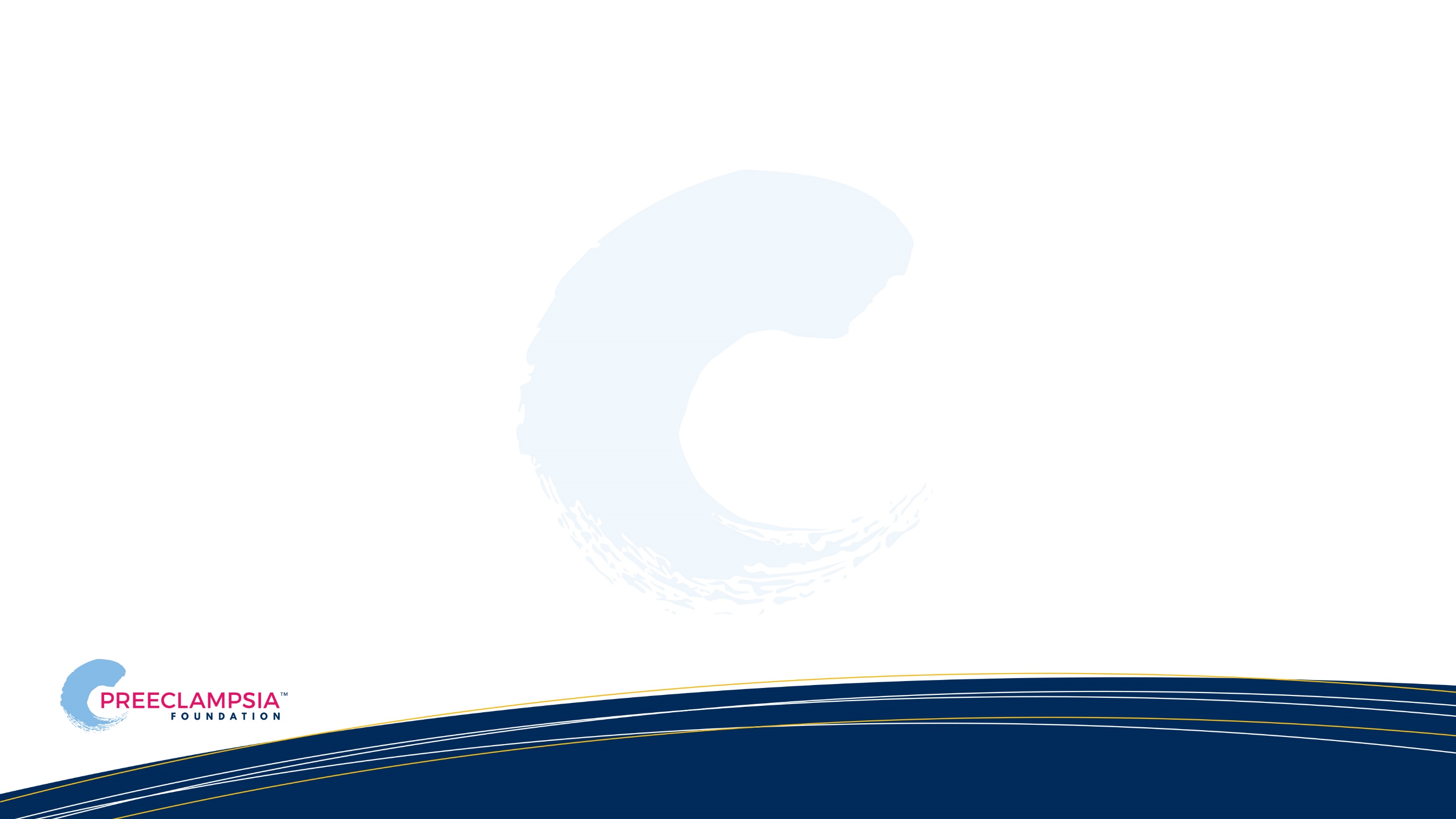 Didn’t Answer
10%
Did Not Influence 
7%
Significantly Influenced
49%
Significantly Influenced
47%
Somewhat Influenced
35%
Somewhat Influenced
36%
N=72 sites
N=2,392 patients
© 2022 Preeclampsia Foundation
Save as
Customize
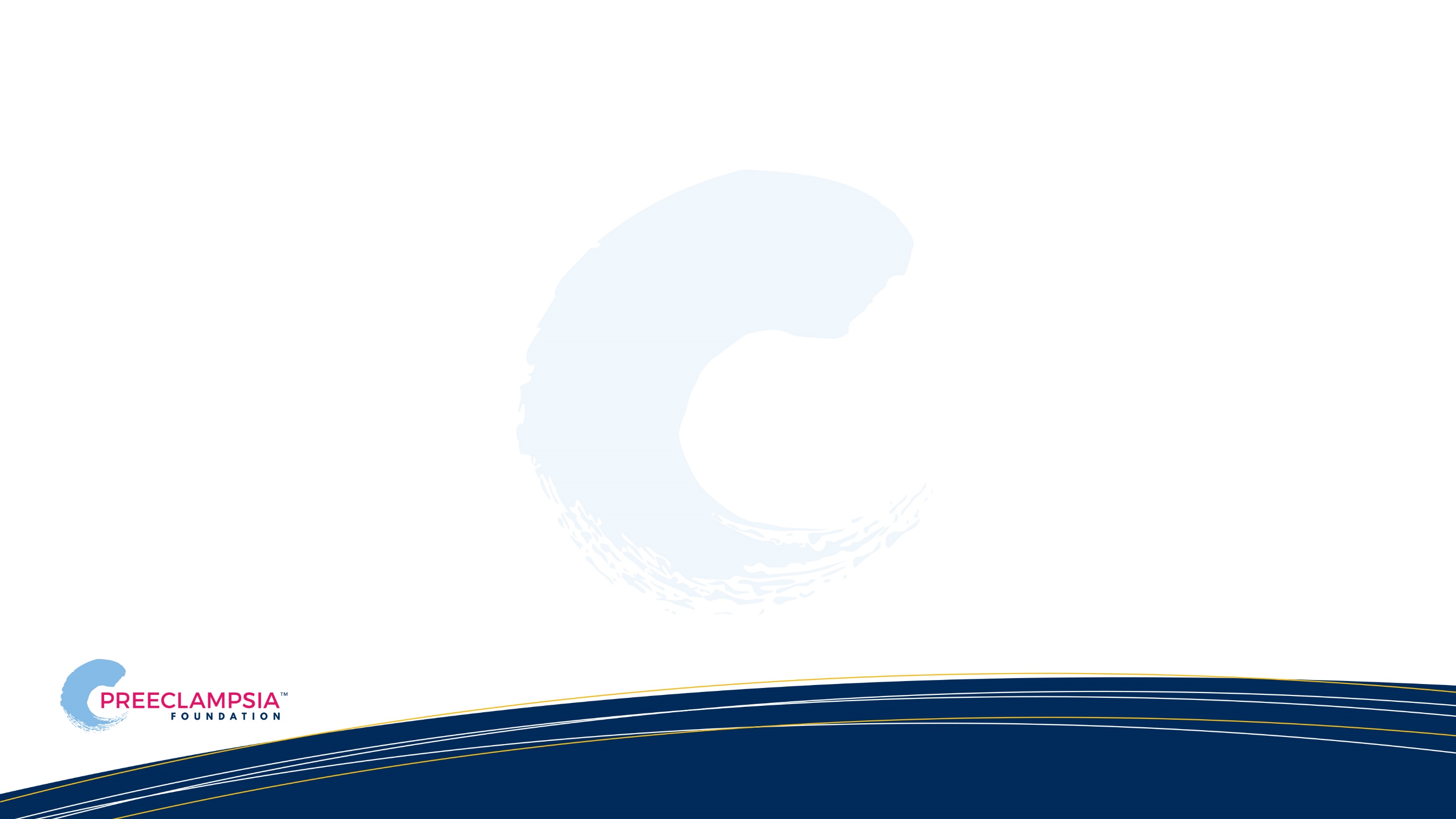 How valuable was being able to take your BP at home to you? (patients reporting)
Didn’t Answer 
(10%)
Valuable
(22%)
Valuable
Very Valuable 
(68%)
N=80 patients
© 2022 Preeclampsia Foundation
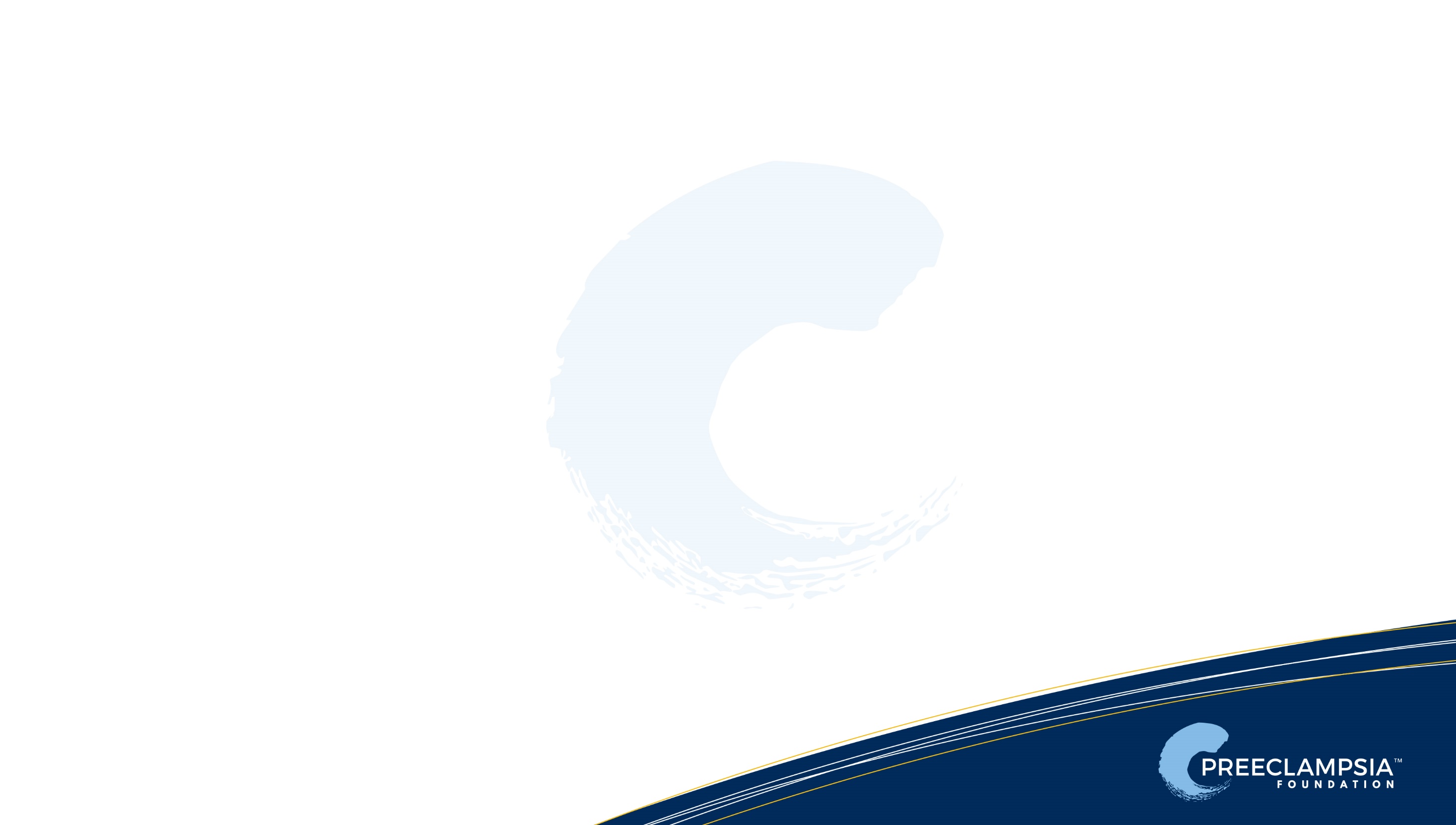 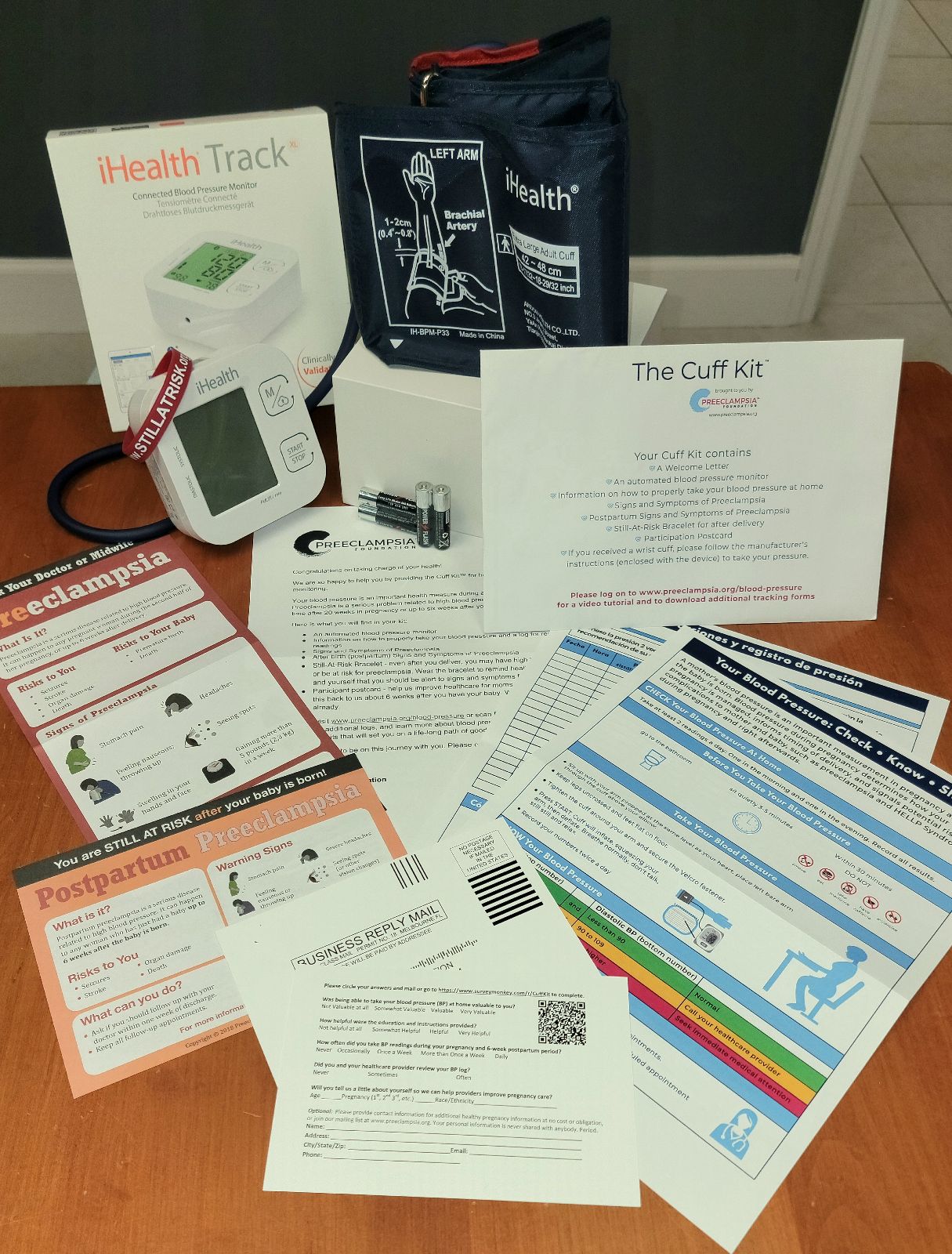 Cuff Kit Contents
BP Monitor & Batteries (Bluetooth)
Instructions including link to online video and website
Information and tracking Log
Signs and symptoms education
Postpartum preeclampsia information
Preeclampsia signs and symptoms magnet
“Still at Risk” rubber bracelet
Participants feedback postcard
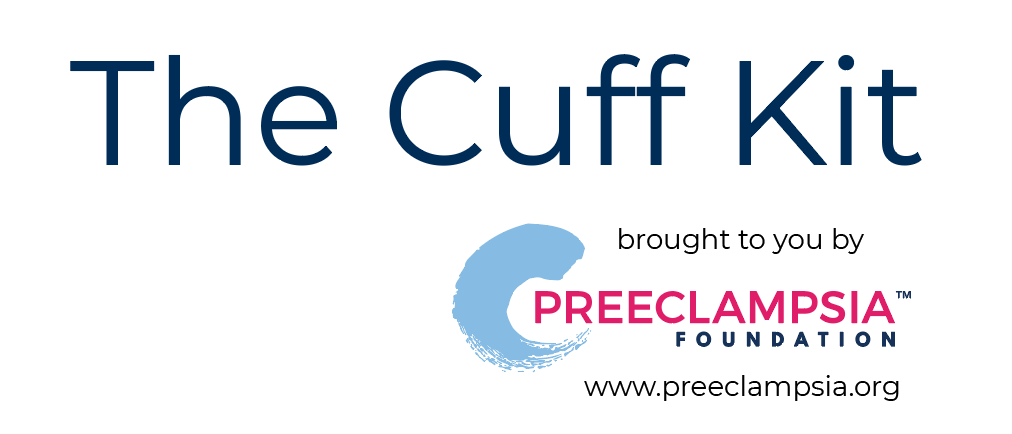 © 2020 Preeclampsia Foundation
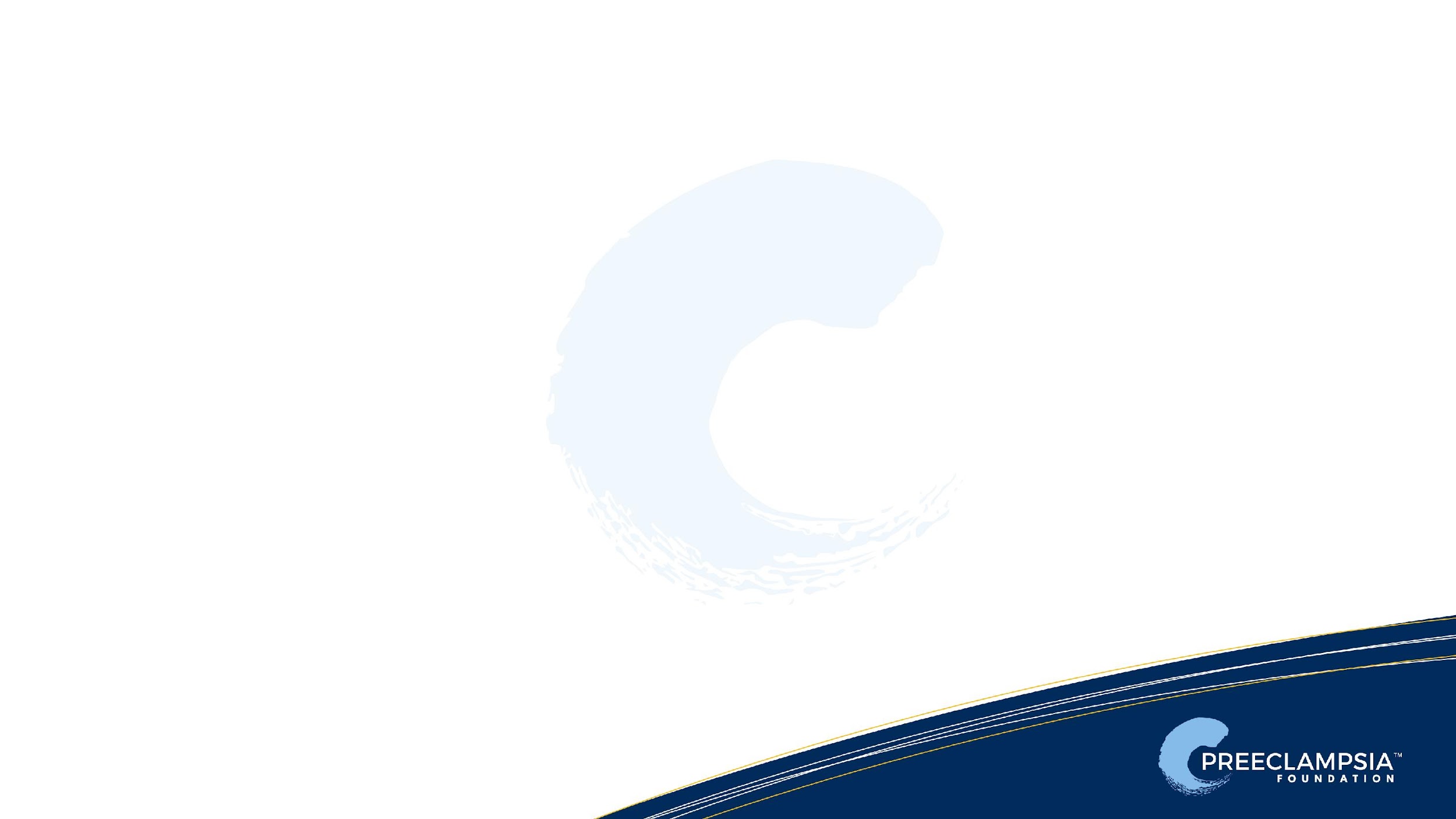 Patient Education
Review Contents: Welcome Letter, Signs and Symptoms,  Participant postcard, Wristband, Logs, Monitor, and Cuff
Demonstrate how to take proper blood pressure
Review mechanisms for how to record/log patient BP
Have patient demonstrate proper use
Use “teach back” to ensure understanding of all contents and their uses
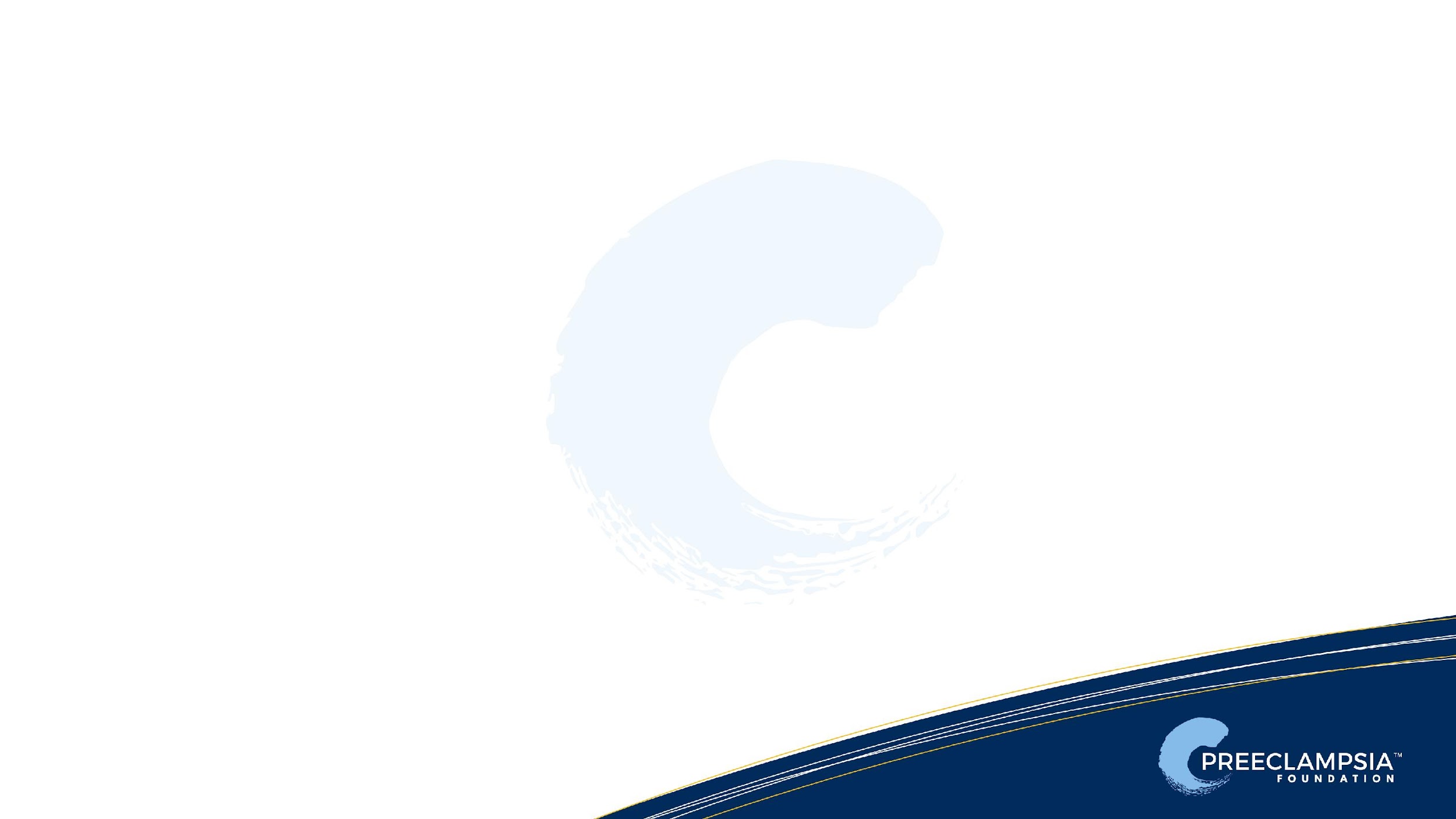 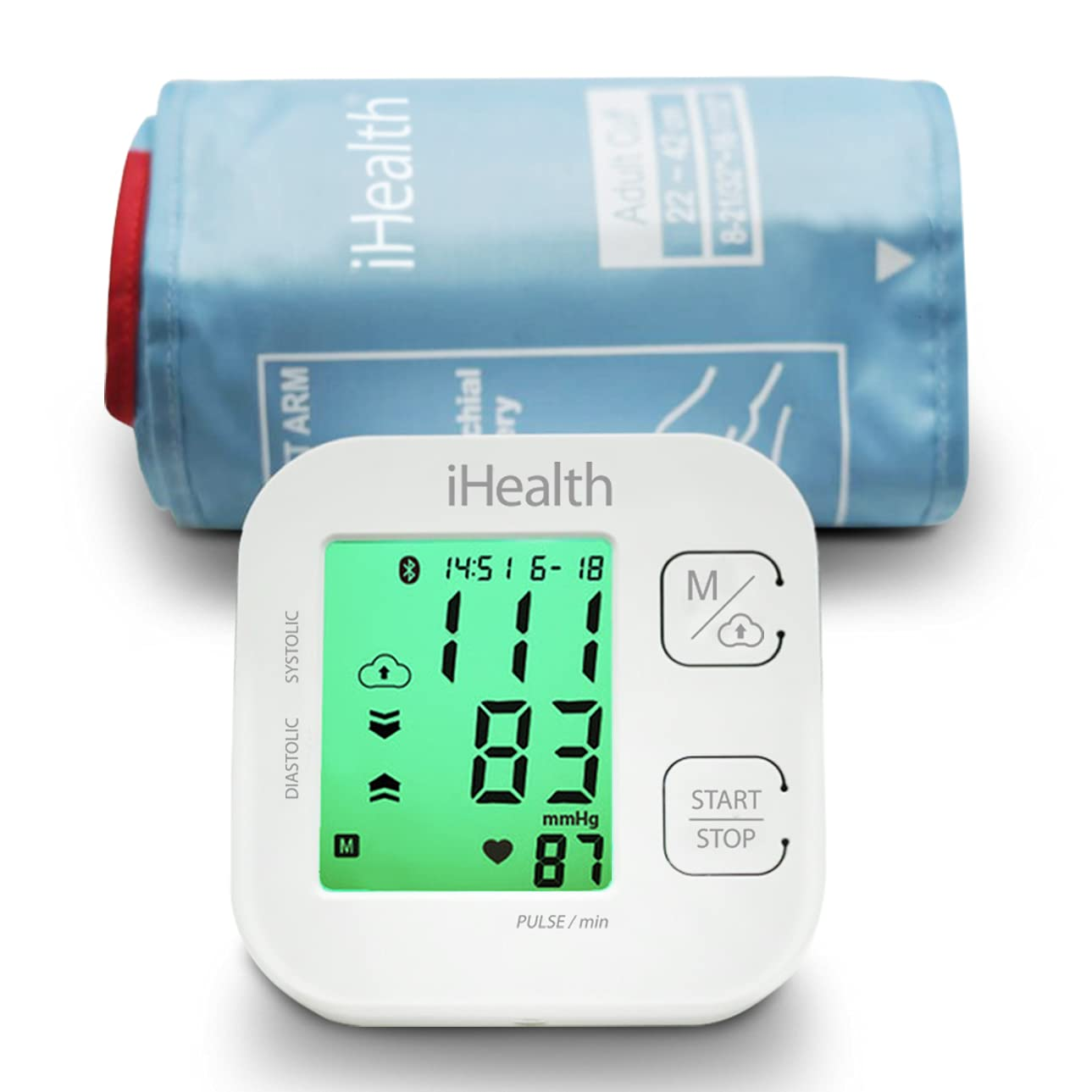 Automated blood pressure monitor/cuff with batteries
Validated in Pregnancy
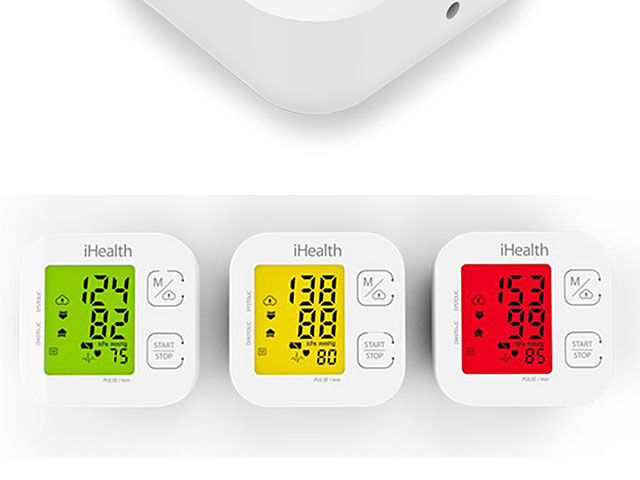 © 2022 Preeclampsia Foundation
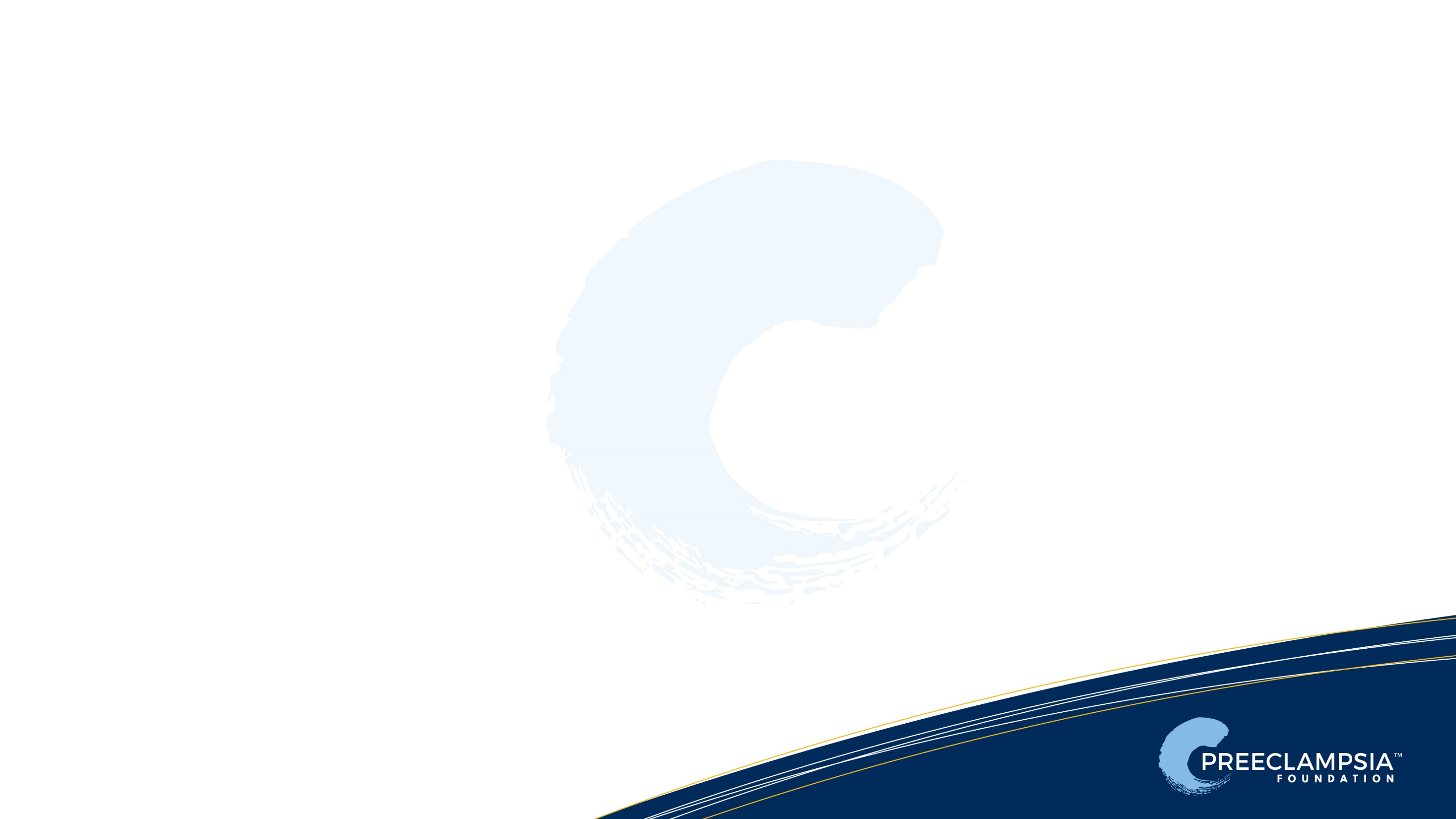 Multiple Channels to BP Reporting
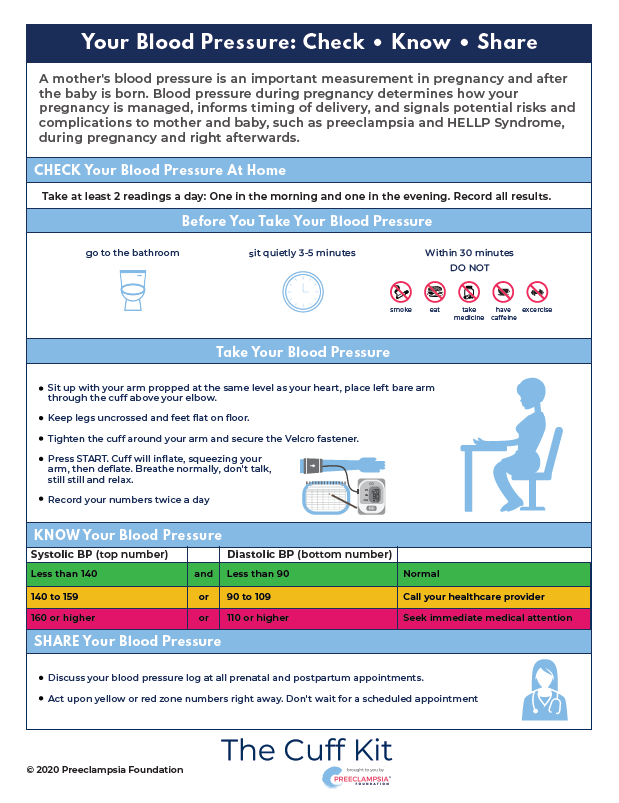 Coming Soon
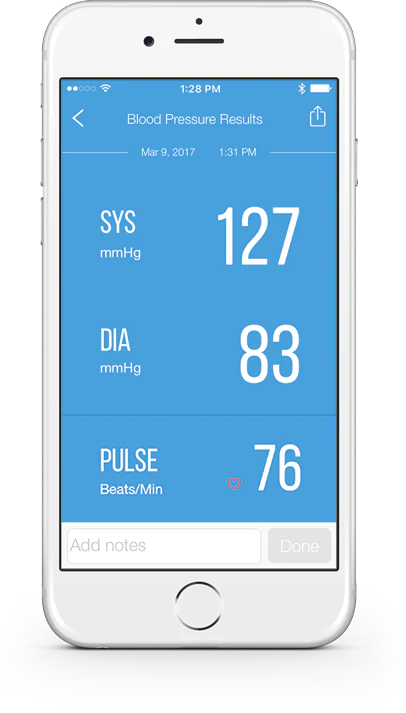 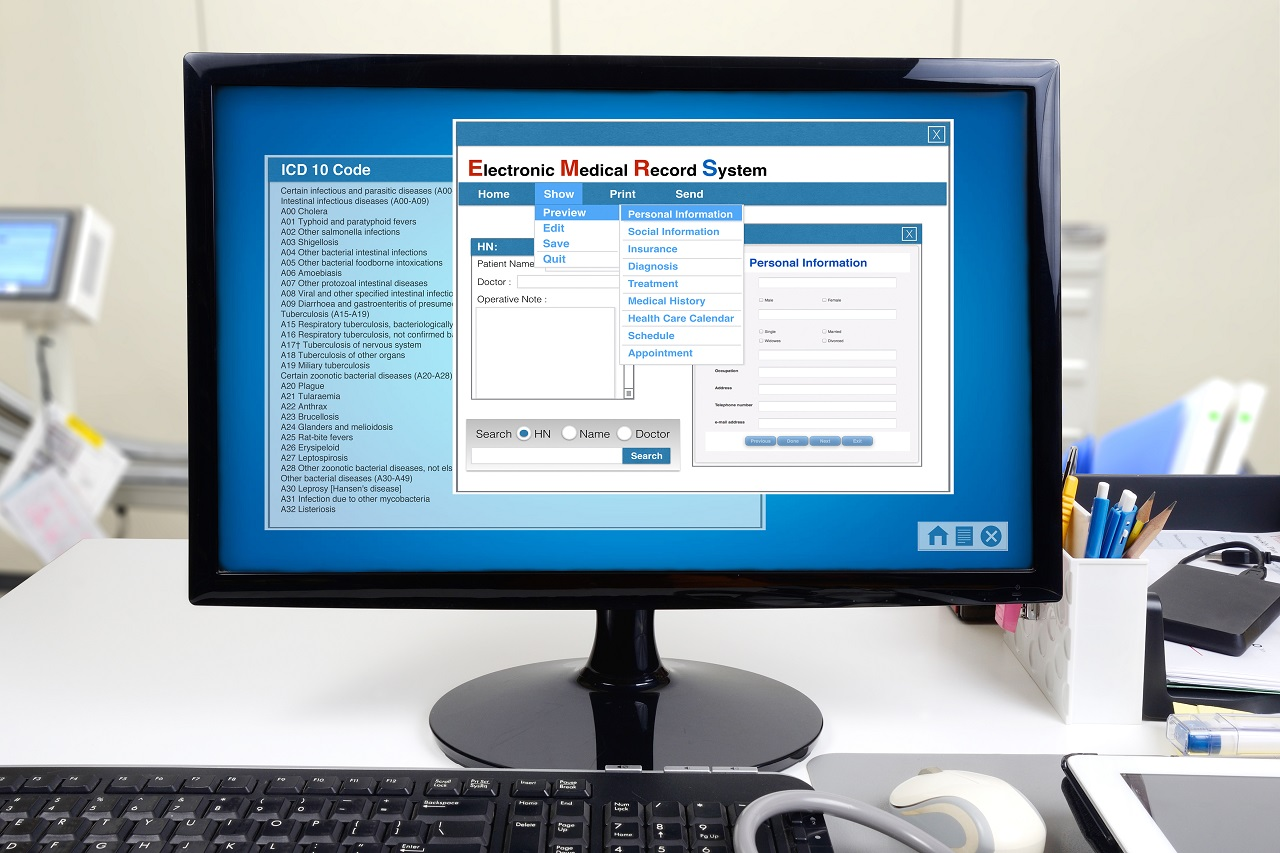 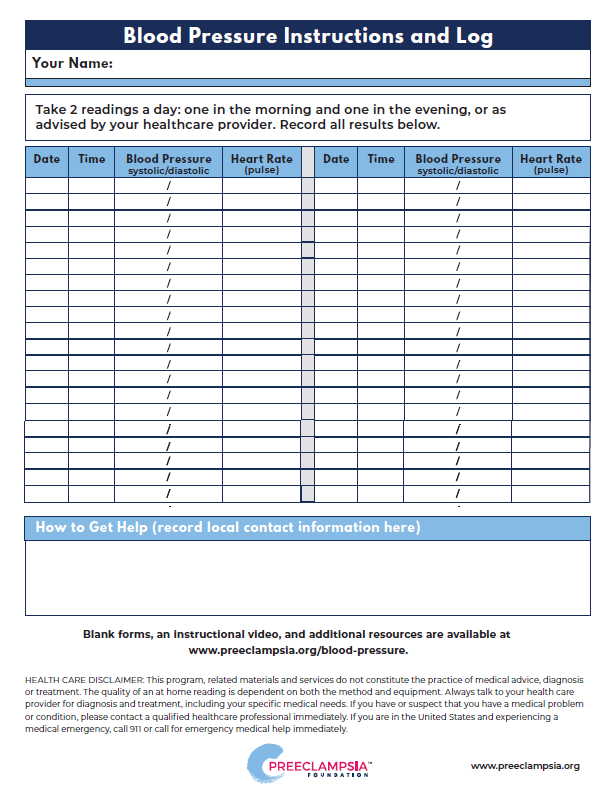 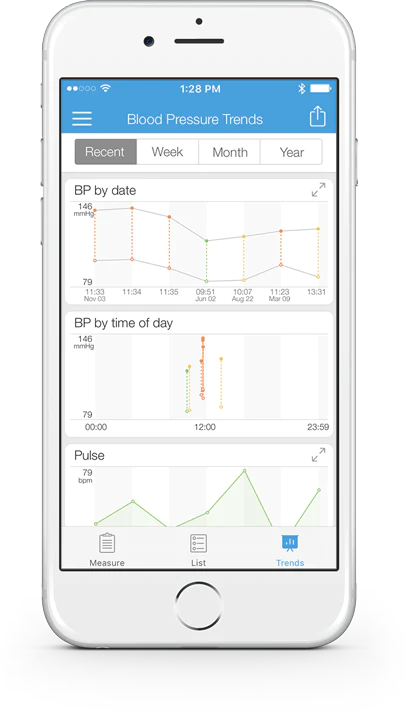 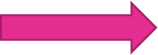 EMR Integration (e.g., Epic)
Bluetooth Applications
iHealth app
Paper Logs
© 2020 Preeclampsia Foundation
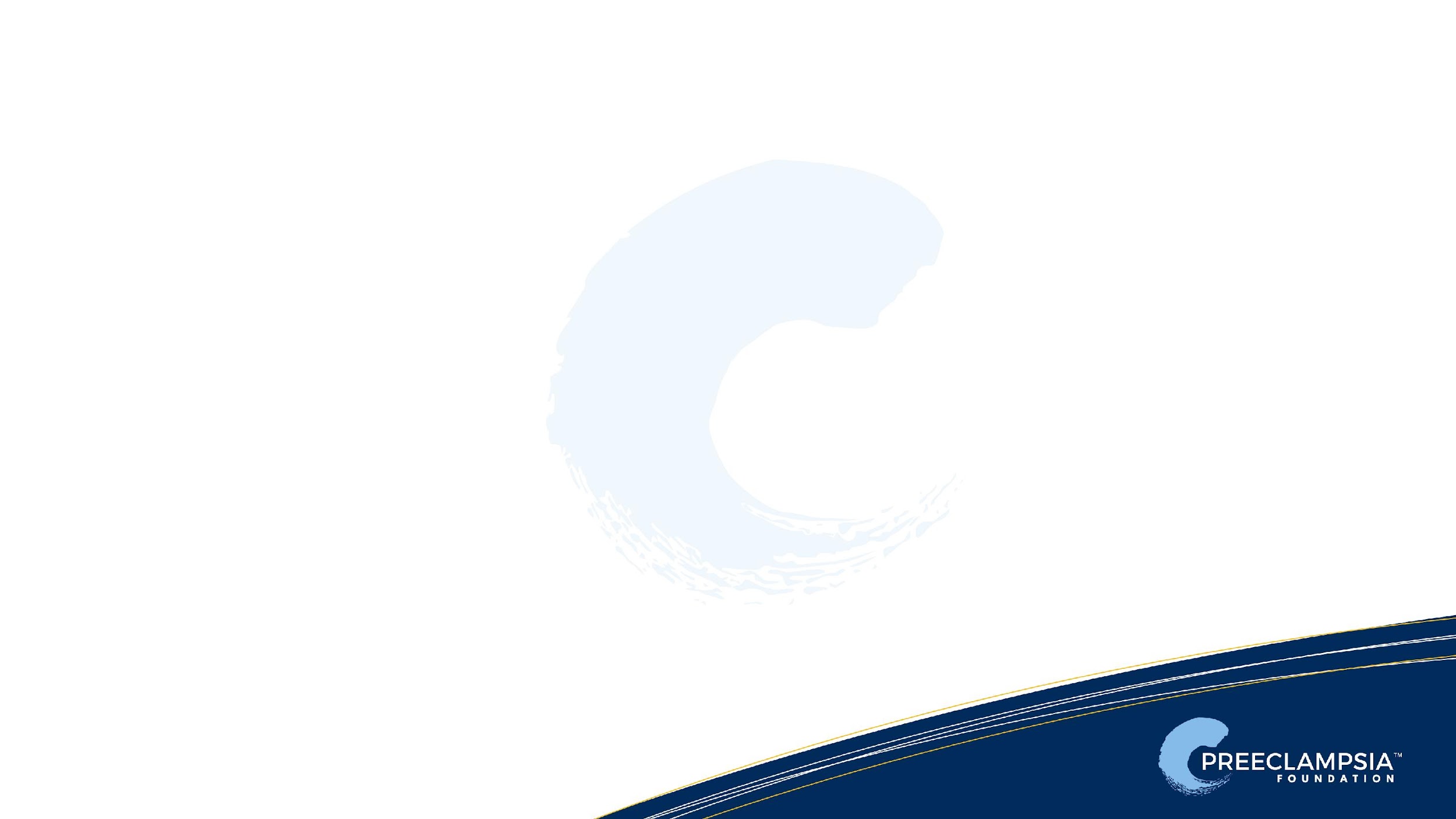 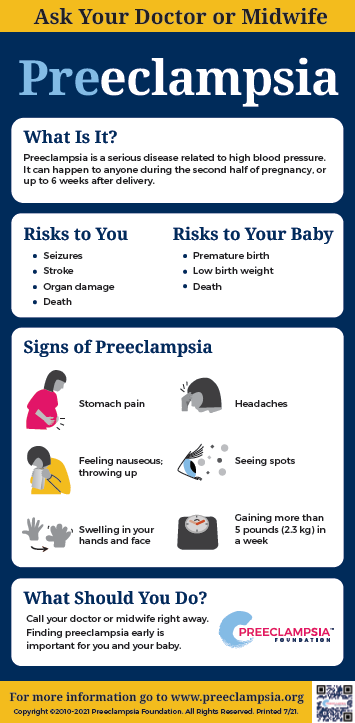 Preeclampsia and 
Postpartum Preeclampsia Signs & Symptoms
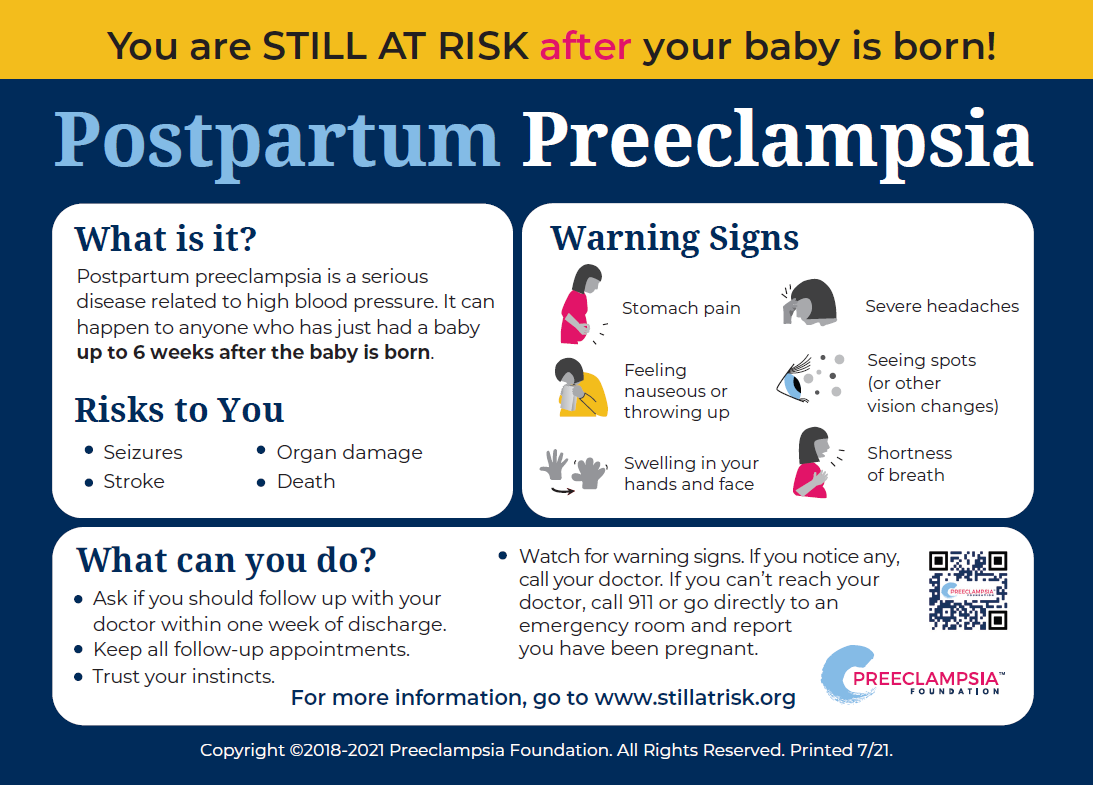 © 2022 Preeclampsia Foundation
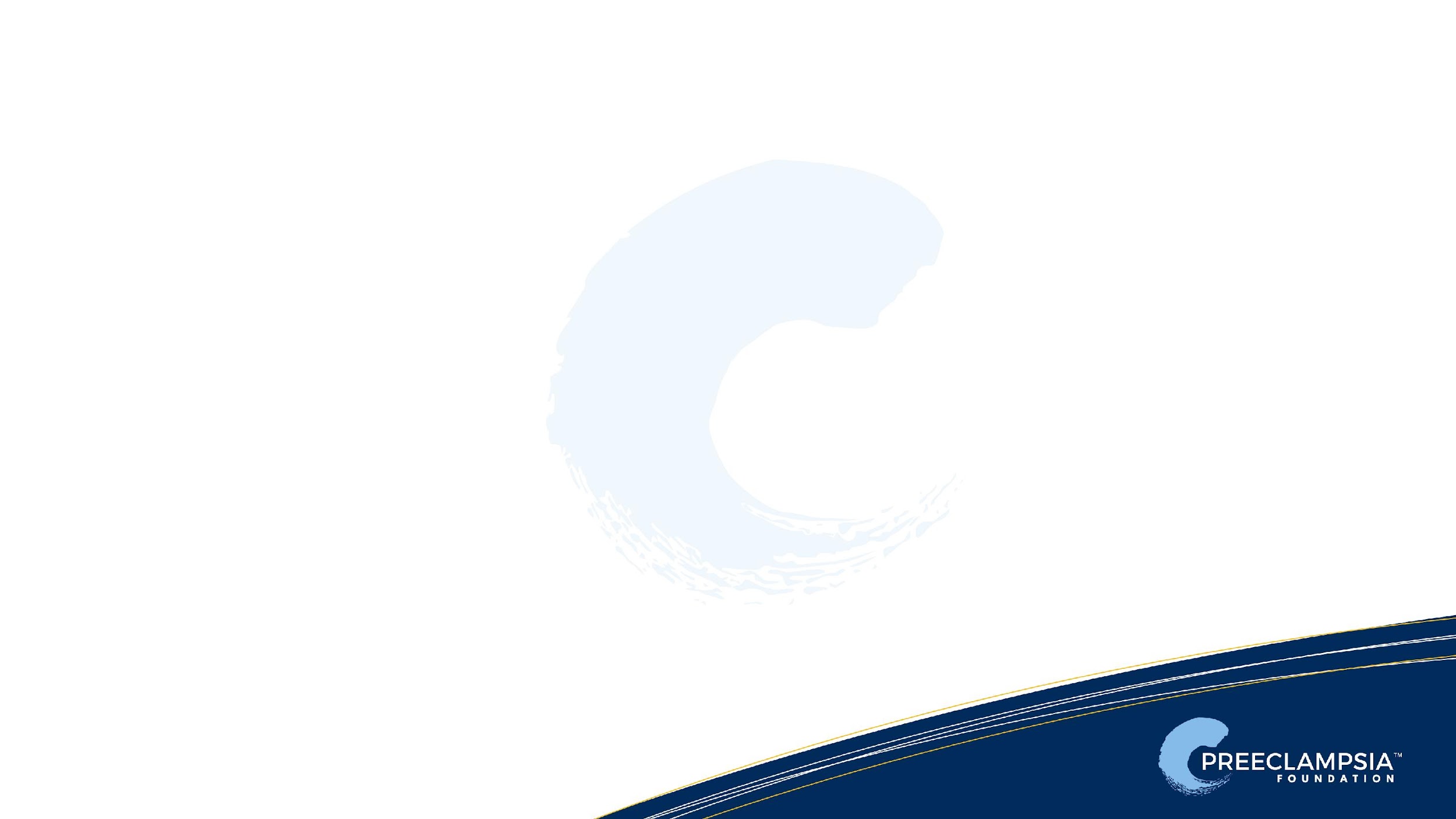 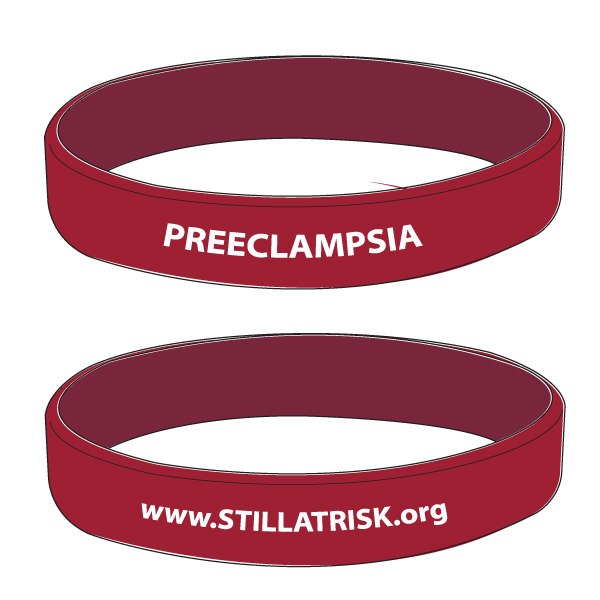 Preeclampsia
“Still at Risk” Wristband
© 2022 Preeclampsia Foundation
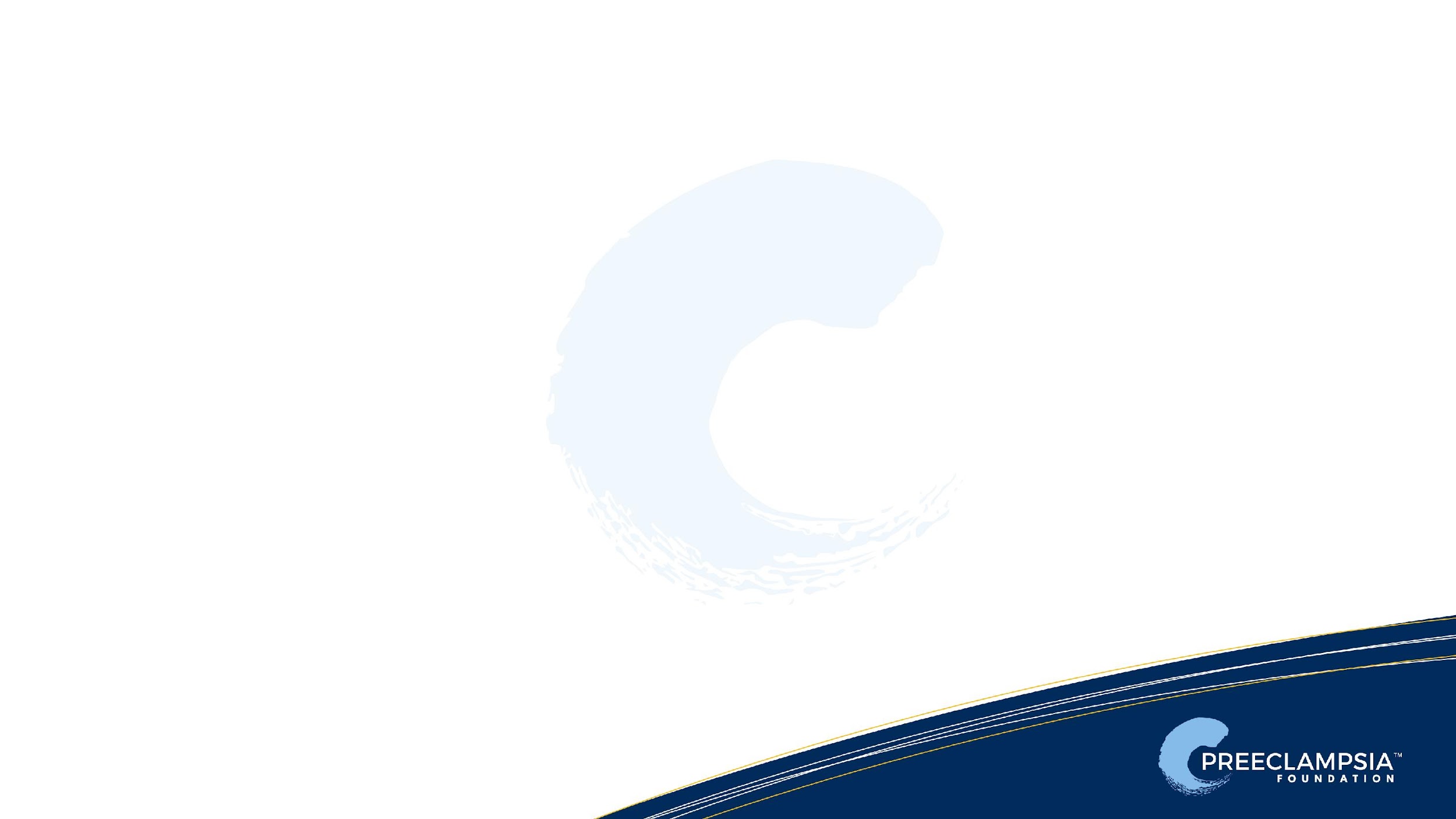 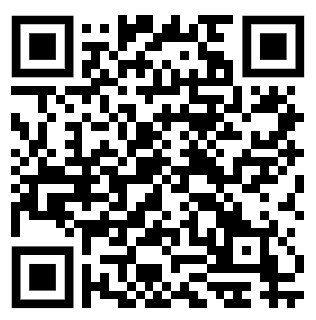 More info here
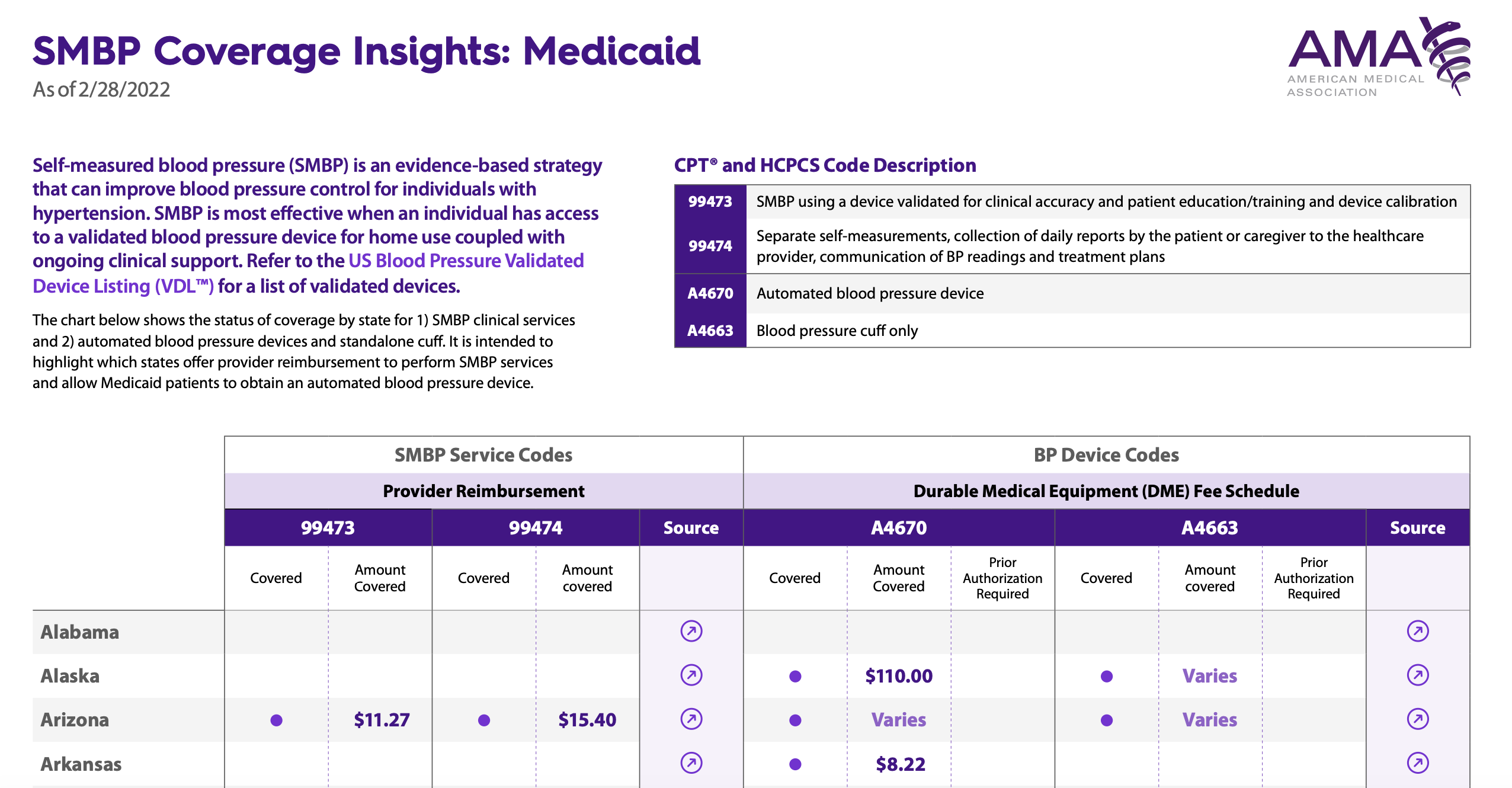 © 2022 Preeclampsia Foundation
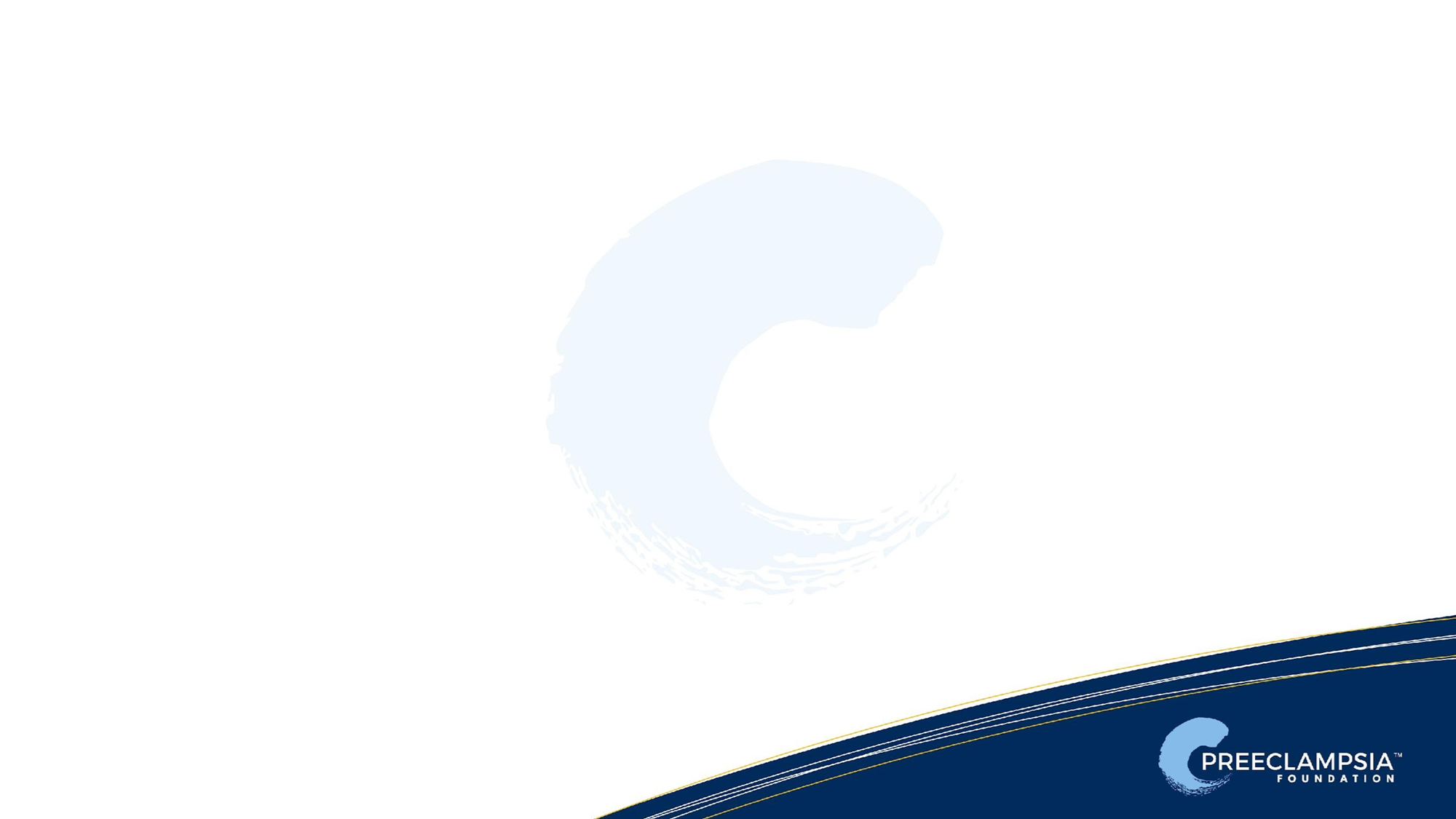 Additional Resources
Monthly Cuff Kit Connection Meetings (technical assistance, office hours) for all participating sites and providers
Data sharing, including provider-reported information and patient-reported information
All fulfillment and distribution to any state and US territories
More info: www.preeclampsia.org/the-cuff-project
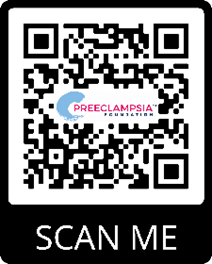 Email: cuffkit@preeclampsia.org
© 2022 Preeclampsia Foundation
Federal Plans to Address Maternal Health
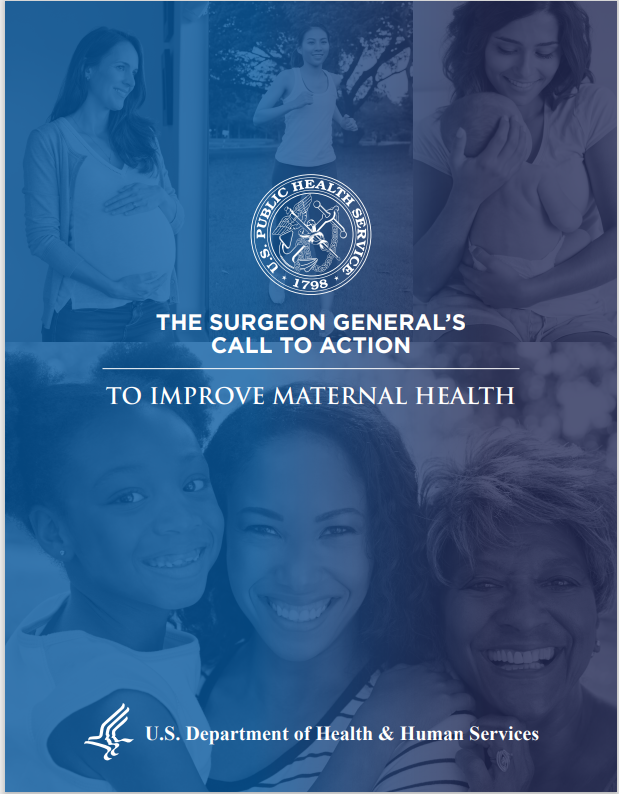 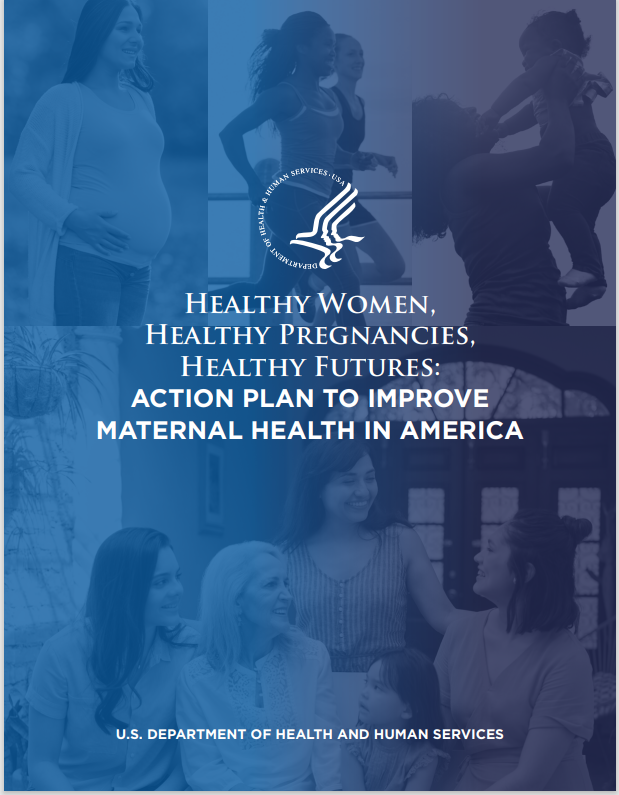 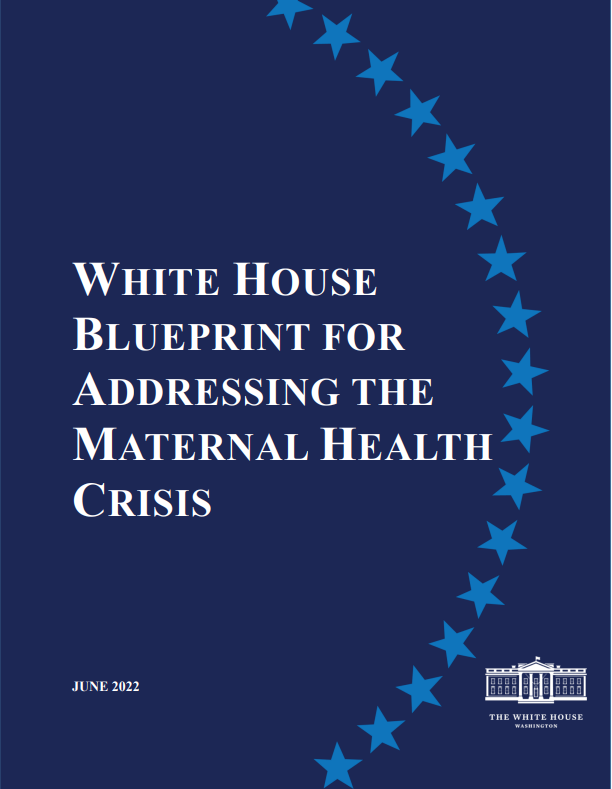 Healthy Women, Healthy Pregnancies, Healthy Futures: Action Plan to Improve Maternal Health In America
Surgeon General’s Call to Action to Improve Maternal Health
White House Blueprint for Addressing the Maternal Health Crisis
[Speaker Notes: The federal government recently released several plans to address maternal health in the United States, and all plans call attention to or include recommendations for addressing hypertension in women of reproductive age.
In 2020, HHS released Healthy Women, Healthy Pregnancies, Healthy Futures: Action Plan to Improve Maternal Health In America. A key target included in this action plan for reducing maternal mortality is achieving blood pressure control in 80% of women of reproductive age with hypertension in 5 years.
In 2020, the Surgeon General also released a Call to Action to Improve Maternal Health. This call to action acknowledges the risk of hypertensive disorders of pregnancy on maternal and fetal outcomes and recommends including a history of hypertensive disorders of pregnancy in cardiovascular risk evaluations.
In 2022, the White House released the Blueprint for Addressing the Maternal Health Crisis. This blueprint recommends self-measured blood pressure monitoring tools and resources for obstetrical providers, primary care professionals, and the pregnant and postpartum women they serve.]
Select Federal Initiatives to Address BP Control in Women
HRSA = Health Resources and Services Administration; HHS = Department of Health and Human Services; WRA = Women of Reproductive Age; OWH = Office of Women’s Health
[Speaker Notes: In addition to the federal plans specifically on maternal health, there are also many federal initiatives focused on blood control in women. This includes
CDC’s WISEWOMAN program that seeks to help women understand and reduce their risk for heart disease and stroke by providing services to promote lasting heart-healthy lifestyles. 
HRSA’s challenge that spotlighted SMBP during and following pregnancy
The Office of Women’s Health has an annual National Women’s BP Awareness Week and the SMBP Partnership program
Million Hearts 2027 embeds a focus on SMBP use in pregnant and postpartum women with hypertension]
CDC’s Hear Her Campaign Resources
Website in English and Spanish
Microsites  and content syndication
Video testimonials
Printable resources (some in more than 20 languages)
Conversation guides
Palm cards
Urgent maternal warning signs poster
Digital graphics/ media ads
Social media toolkit
Hear Her Facebook Page
Public Service Announcements
English and Spanish (:30 secs)
Matte Articles
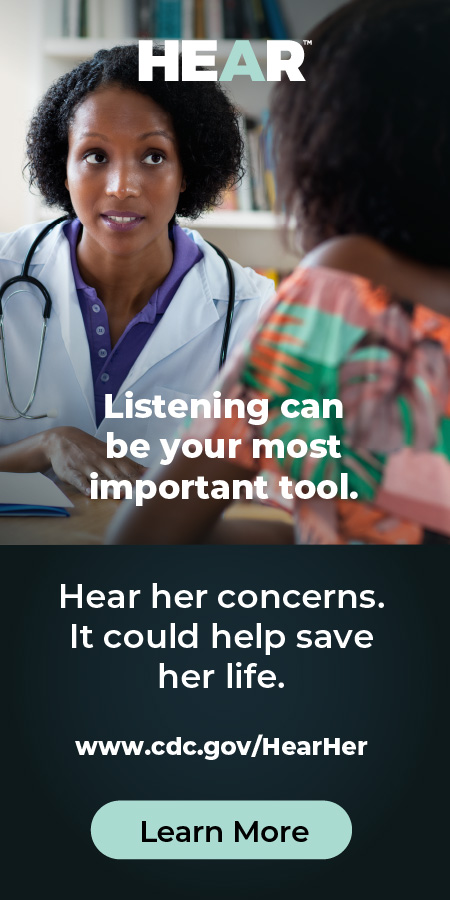 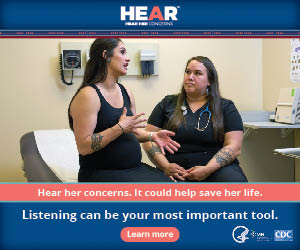 [Speaker Notes: Many of you are likely familiar with CDC’s Hear Her campaign, a national effort to address maternal mortality in the United States. The campaign seeks to
Raise awareness of urgent maternal warning signs during and within the year after pregnancy
Encourage support systems and healthcare professionals of pregnant and postpartum people to really listen when they express concerns
Presented here are resources available for consumers and healthcare professionals that feature urgent maternal warning signs and tips for talking about concerns with healthcare providers
In November 2022, CDC also released materials designed specifically for American Indian/ Alaska Native communities since this population is disproportionately affected by pregnancy-related death. 
You can reach out to HearHer@cdc.gov to be connected with the Hear Her campaign.


Additional Notes from DRH if needed
The Hear Her website is available in English and Spanish. You can incorporate Hear Her content on your websites as an English or Spanish microsite or through content syndication. As information is updated on CDC’s website, it will automatically update on your microsite. 

The campaign features compelling stories from women about their experiences during or after pregnancy. They share how pregnancy-related complications or conditions have affected them and how they got help. 

There are printable resources (some in more than 20 languages). There are conversation guides and palm cards for pregnant and postpartum people to learn about urgent maternal warning signs and tips for talking about concerns with their healthcare providers, and also ones for partners/husbands, friends, family, and other caregivers of pregnant and postpartum people with tips on how to listen and act quickly when they say that something doesn’t feel right.

One of the most popular materials is a poster that highlights the maternal warning signs that require medical care right away if experienced by pregnant or postpartum people. These could indicate serious pregnancy-related complications. The palm cards and this poster are also available to order at no cost through CDC-INFO.

There is a variety of graphics and sample social media posts and graphics that can be used through your organization or personal channels.]
CDC’s Hear Her Campaign Overview
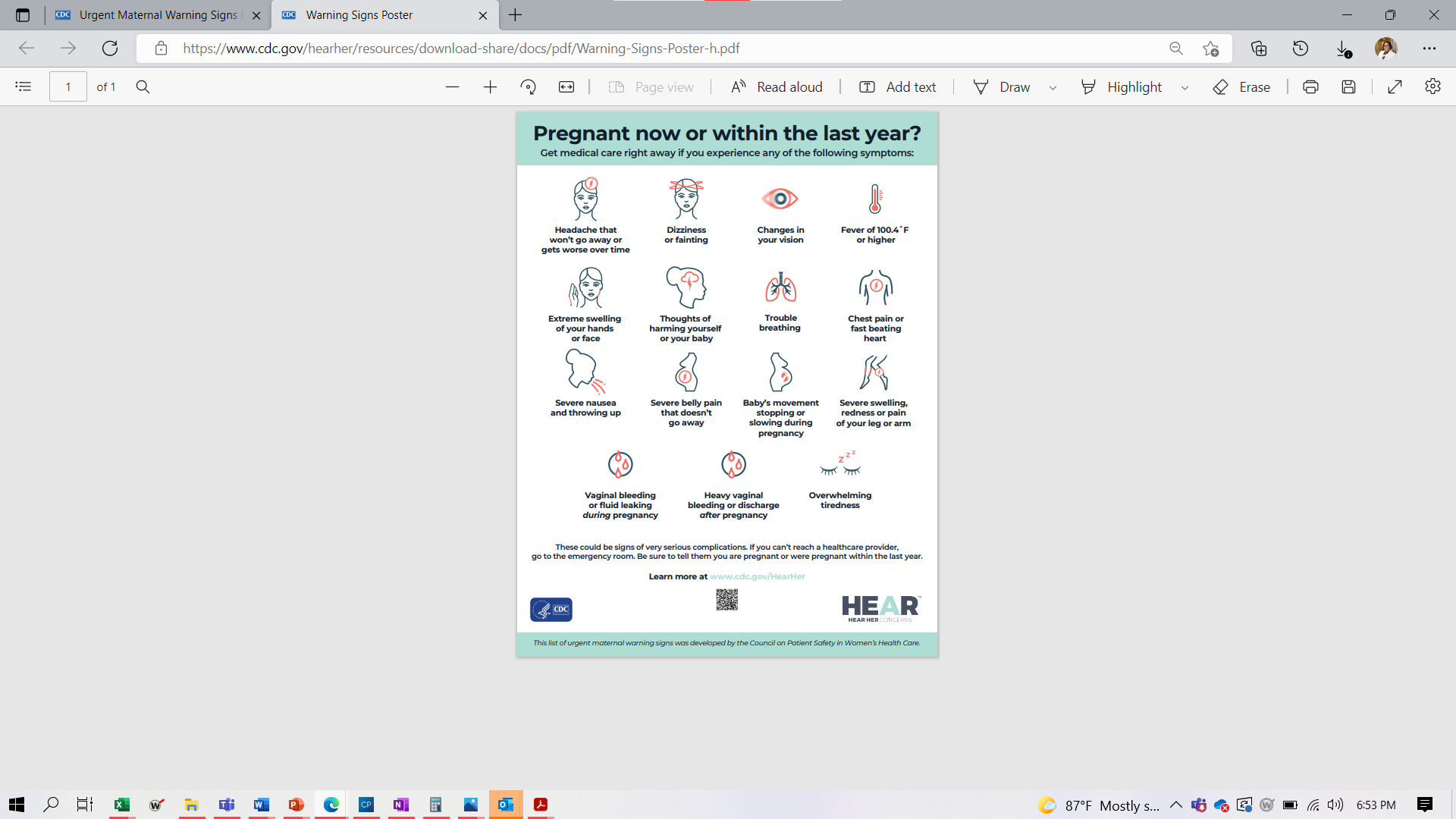 The Hear Her campaign seeks to 
raise awareness of urgent maternal warning signs during and within the year after pregnancy 
encourage support systems and healthcare providers of pregnant and postpartum people to really listen when they express concerns

Healthcare professionals can help patients understand the urgent maternal warning signs and when to seek medical care right away.
Urgent Maternal Warning Signs
[Speaker Notes: NOTE: This slide will not be visible during the forum. It will be shared as part full deck posted to Confluence

CDC’s Hear Her campaign is a national effort to address maternal mortality in the United States by raising awareness of urgent maternal warning signs during and within the year after pregnancy, and encouraging support systems and healthcare professionals of pregnant and postpartum people to really listen when they express concerns. 

An accurate diagnosis, timely treatment and quality care can prevent many pregnancy-related deaths. Listening and taking the concerns of pregnant and recently pregnant people seriously is a simple, yet powerful action to prevent pregnant-related deaths.

Healthcare professionals who serve pregnant and postpartum people should be aware of these warning signs and educate their patients about when they need to seek immediate care.

Everyone has a role to play in supporting pregnant and postpartum people and preventing pregnancy-related deaths.]
Upcoming Million Hearts® and Partner Events
[Speaker Notes: Rita]
Closing Questions or Thoughts
Any remaining questions from today’s conversation?
Suggestions for future topics?
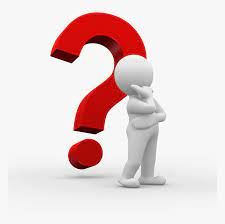 [Speaker Notes: Judy]
We Want to Hear From You!
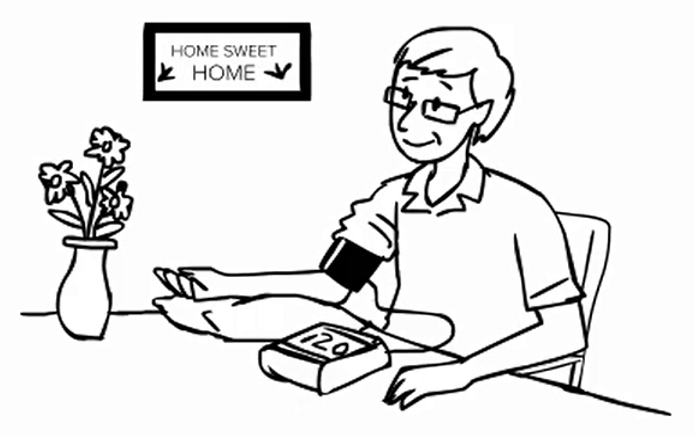 Do you have resources or updates to share with the Million Hearts® SMBP Forum?

Please send information to MillionHeartsSMBP@nachc.org
[Speaker Notes: Judy]
Thank You!
The next SMBP Forum to be held March 9, 2023. 

Register at https://bit.ly/SMBPForumRegistration2023
 

Please complete the post call survey:
https://nachc.co1.qualtrics.com/jfe/form/SV_4ZrrKuz1SOGsamW  

Send questions or comments to MillionHeartsSMBP@nachc.org.
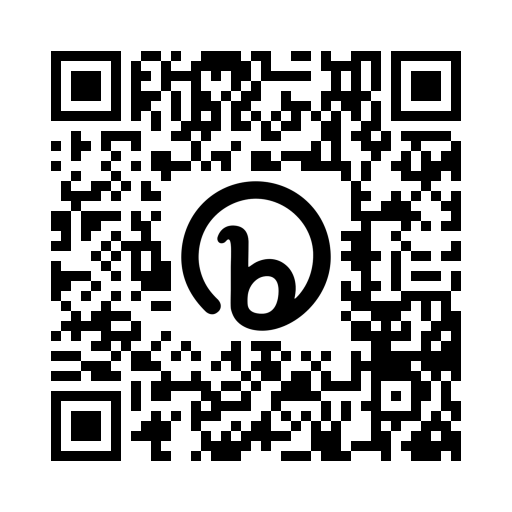 [Speaker Notes: Rita]